さいきょう経営力強化セミナー
平成２６年度診療報酬改定の方向性～中医協答申直前情報～
平成２６年　２月　６日
有限会社メディカルサポートシステムズ
　　公益社団法人日本医業経営ｺﾝｻﾙﾀﾝﾄ協会
　　　　神奈川県支部副支部長
　　　認定医業経営ｺﾝｻﾙﾀﾝﾄ　第5590号　
　　　　　　　　細　谷　　邦　夫
平成２６年度診療報酬改定に向けて
平成２６年度診療報酬改定
改定までのスケジュール
3
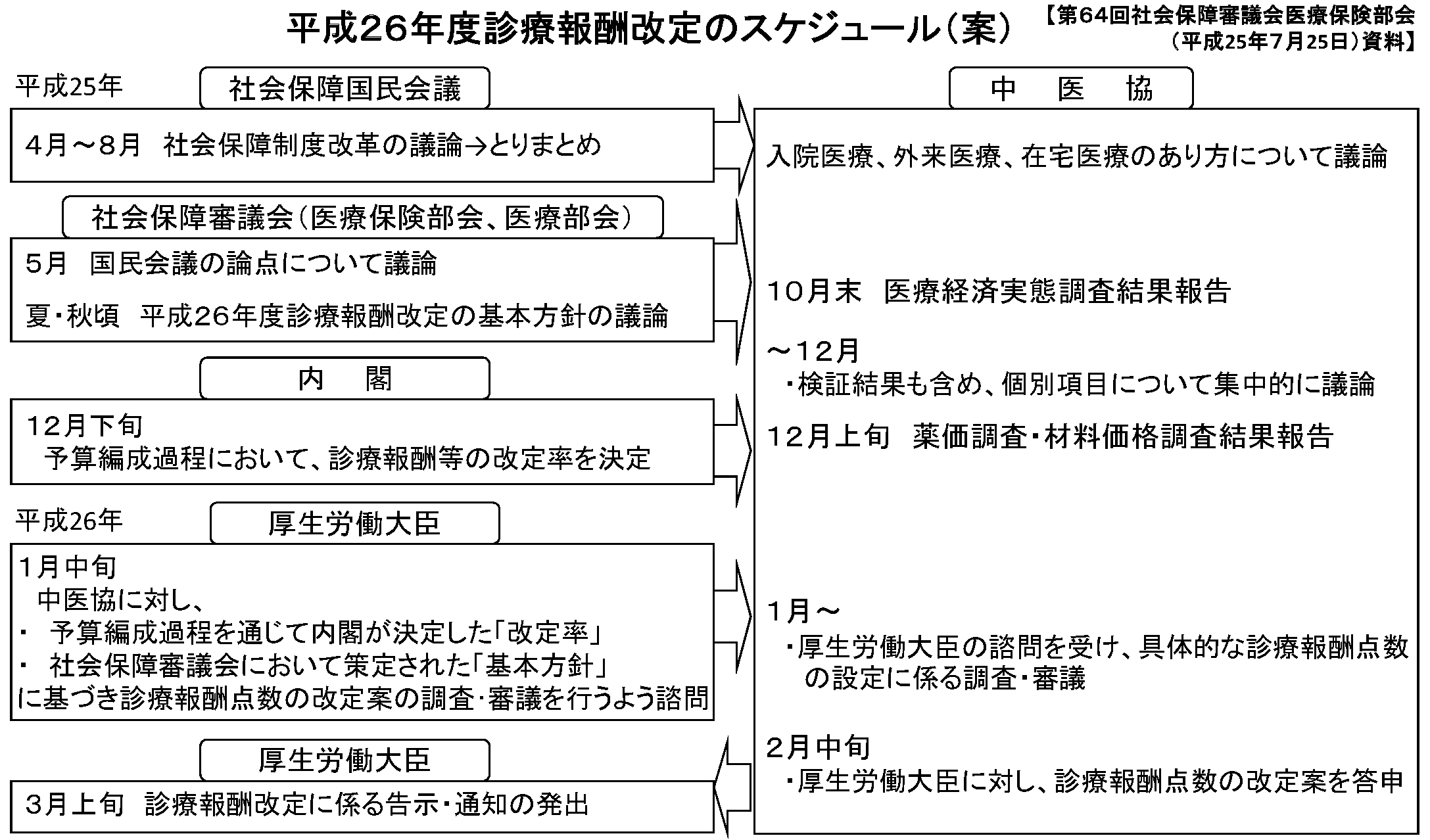 はじめに
改定率
4
診療報酬本体改定率　　＋０．７３％（＋０．６３％）
各科改定率
医科　＋０．８２％ （＋０．７１％）
計2,200億円：診療所600億円、病院1,600億円
歯科　＋０．９９％ （＋０．８７％）
調剤　＋０．２２％ （＋０．１８％）

薬価改定等改定率▲０．６３％（＋０．７３％）
　薬価改定　　　▲０．５８％ （＋０．６４％）
材料価格改定　▲０．０５％ （＋０．０９％）

別途、後発医薬品の価格設定の見直し、うがい薬のみの処方の保険適用除外などの措置を講ずる
（）内は、消費税率引上げ対応分
別途９０４億円の基金を用意
はじめに
平成２６年度診療報酬改定に向けて
5
社会保障改革の方向性
年齢別負担から能力別負担へ
給付の重点化・効率化
給付＝高齢者、負担＝現役世代の構図見直し

次期改定へのヒント
前回改定の積み残し事項
社会保障と税一体改革
消費税問題と診療報酬にどのような関連があるのか？
社会保障国民会議での議論
2025年問題と地域包括ケアシステム
人口問題だけでなく、診療報酬と介護報酬の関連
「病院完結型医療」から「地域完結型医療」へ
医療法改定
診療報酬改定に向けて
消費税引き上げへの対応
6
中医協の資料
1月29日と2月5日に個別改定項目（短冊）を提示

基本診療料
初診料 ＋１２点、再診料 ＋３点
外来診療料（200床以上）：再診料と同じに？

入院基本料
有床診療所２％程度引き上げ
病院は２％弱？

調剤基本料
＋１点

控除対象外消費税（損税）問題は平成２７年１０月に先送り
消費税の歴史
平成元年(1989年)4月4日 消費税創設　税率3%
【参考】消費税第6条
健康保険法、国民健康保険法等の規定に基づく療養の給付及び入院時食事療養費等と列挙されており広く社会保険診療について非課税と定められている。

平成9年　　　　消費税率5%へ引き上げ
平成15年12月 価格表示の税込表示が義務化
医療機関の損税問題
7
消費税の歴史
政府は「診療報酬で補填済」と言うが・・・
平成元年(1989年) 　0.76%
平成9年(1997年)　  0.77%
消費税による影響が明らかであると考えられる代表的な診療報酬点数の36項目についてのみ改定を行う

診療報酬に占める控除対象外消費税の割合
平均で2.22%に相当（日医調査）
0.76% ＋ 0.77% ＝ 1.53%
差し引き0.69%の差損がある

平成元年からの診療報酬改定の方向性の変化
包括化等により必ずしも反映されないものが多い
医療機関ごとのコスト構造が違い診療報酬では限界がある
医療機関の損税問題
8
消費税引き上げへの対応策
平成26年4月1日　　消費税率8%へ
平成25年10月1日(指定日)前に締結した工事については、平成26年4月1日以降に資産の譲渡が行われていても、改正前の税率(5%)を適用
窓口では自費項目の見直しに伴い、レセコンやレジの税率変更等の作業が発生

平成27年10月1日　　消費税率10%へ
同様の猶予期間が設けられると予測される
診療報酬が単純に課税対象となると、一部負担金受領の際に小銭が必要になる？
医療機関の損税問題
9
控除対象外消費税とは
日本医師会今村副会長
消費税は、消費者から受け取った消費税から仕入れの際に支払った消費税を控除して納税額を計算するが、社会保険診療は非課税の扱いとなっているため控除できない。
医療機関は納税の義務は無いが、還付を受けることが出来ずに消費税を払うだけになる
　　　　　　　　　　　　（社会保険旬報№2524より）

控除対象外消費税・・・・いわゆる損税が発生
損得の問題ではなく仕組みがおかしい（今村副会長）
納入業者に無理な値引き交渉はしない
医療機関の損税問題
10
控除対象外消費税とは
非課税事業者である医療機関固有の問題
一般事業の場合
商品の販売　20,000円＋1,000円　最終消費税1,000円
商品の仕入　10,000円＋　500円　消費税納税　500円
消費税納税　 1,000円－  500円　納税額　　　500円
医療機関の場合
保険診療　　20,000円＋　　0円　最終消費税　  0円
薬品の仕入　10,000円＋　500円　消費税納税　500円
消費税納税       0円－　500円　納税額　　△500円
医療機関の損税問題
11
診療科別の損税の状況（年間）
内   科
個人・院内処方　203万4千円
個人・院外処方　106万4千円
整形外科
個人・院内処方　179万5千円
個人・院外処方　149万2千円
眼　科
個人・院内処方  163万円
個人・院外処方　123万4千円
歯　科
個人・院内技巧　71万1千円
個人・技巧委託　67万8千円
医療機関の損税問題
「公益社団法人日本医業経営コンサルタント協会：消費税の実態調査報告」より
12
診療報酬改定に向けて
社会保障改革のスケジュール（医療）
13
2014年度
高齢受給者の窓口負担を本則通りに（１割→２割）
難病への医療費助成の拡充（2014年に法改正）
国保・後期高齢者の保険料について低所得者負担軽減と高所得者の引き上げ

2017年度まで
紹介状無しの大病院外来患者に定額負担を導入
入院時食事療養費の見直し
都道府県が医療提供体制の改革を進める仕組みの導入
国保の運営を都道府県に移管
被用者保険からの支援金に総報酬制を導入
診療報酬改定に向けて
社会保障改革のスケジュール案（介護）
14
2015年度
一定以上所得者の一部負担割合の引き上げ
要支援者向けサービスを介護保険から市町村事業に移管
低所得者の保険料負担軽減

（持続可能な社会保障制度の確立を図るための改革の推進に関する法律　等　
平成25年12月 5日）
診療報酬改定に向けて
社会保障改革のスケジュール案
15
窓口業務にかかわる部分
前期高齢者の一部負担金は段階的に移行
難病への医療費助成の拡充（平成27年1月から）
助成対象が56疾患から約300疾患に大幅拡大
実施は段階的に行われる
平成27年1月：既存疾患のほか、既に診断基準や重症度基準ができている新規疾患
平成27年夏以降：残りの新規疾患が加わり完全施行
平成30年からは政令指定都市に権限委譲
レセプトの請求方法が気になるところ
高額療養費制度の見直し等（平成27年1月から）
診療報酬改定に向けて
平成２４年度診療報酬改定附帯意見
16
急性期医療の適切な提供に向けた医療従事者の負担軽減等
医療と介護の連携強化、在宅医療等の充実
質が高く効率的な医療提供体制
患者の視点に配慮した医療の実現
医薬品、医療材料等の適正な評価
その他の調査・検証事項
診療報酬改定に向けて
平成２６年度診療報酬改定附帯意見（案）
17
（入院医療）
①一般病棟入院基本料（７対１、10対１の特定除外制度の見直し等）､有床診療所入院基本料等の見直し､地域包括ケア病棟入院料の創設等の影響を調査･検証し、入院医療の機能分化･連携の推進について引き続き検討
②療養病棟､障害者病棟､特殊疾患病棟等における長期入院も含めた慢性期入院医療の在り方について検討
③短期滞在手術等基本料の見直しの影響を調査・検証
（外来医療）
④主治医機能の評価の影響、大病院の紹介率・逆紹介率等の状況等を調査・検証し、外来医療の機能分化・連携の推進について引き続き検討
（在宅医療）
⑤在宅不適切事例の適正化について影響の調査・検証、歯科訪問診療の診療時間等の調査・検証、在宅医療を主に行う保険医療機関の外来医療の在り方の検討等を含め、在宅医療の推進と介護保険との連携について引き続き検討
診療報酬改定に向けて
平成２６年度診療報酬改定附帯意見（案）
18
（その他）
⑥救急医療管理加算の見直し、廃用症候群のリハビリテーションの適正化等の影響、維持期リハビリテーションの介護サービスへの移行の状況等について調査･検証
⑦残薬確認の徹底と外来医療の機能分化･連携の推進等のため、分割調剤について引き続き検討
⑧チーム医療の推進、医療従事者の負担軽減措置等について影響を調査・検証
⑨後発医薬品の使用促進策、いわゆる門前薬局の評価の見直し、妥結率が低い保険薬局等の適正化等の影響を調査・検証
⑩明細書の無料発行の促進の影響を調査・検証
⑪ＩＣＴを活用した医療情報の共有の在り方を検討
⑫消費税率引上げに伴う対応の影響を調査・検証
平成２６年度診療報酬改定
改定に向けた基本的考え方
19
２０２５年の姿
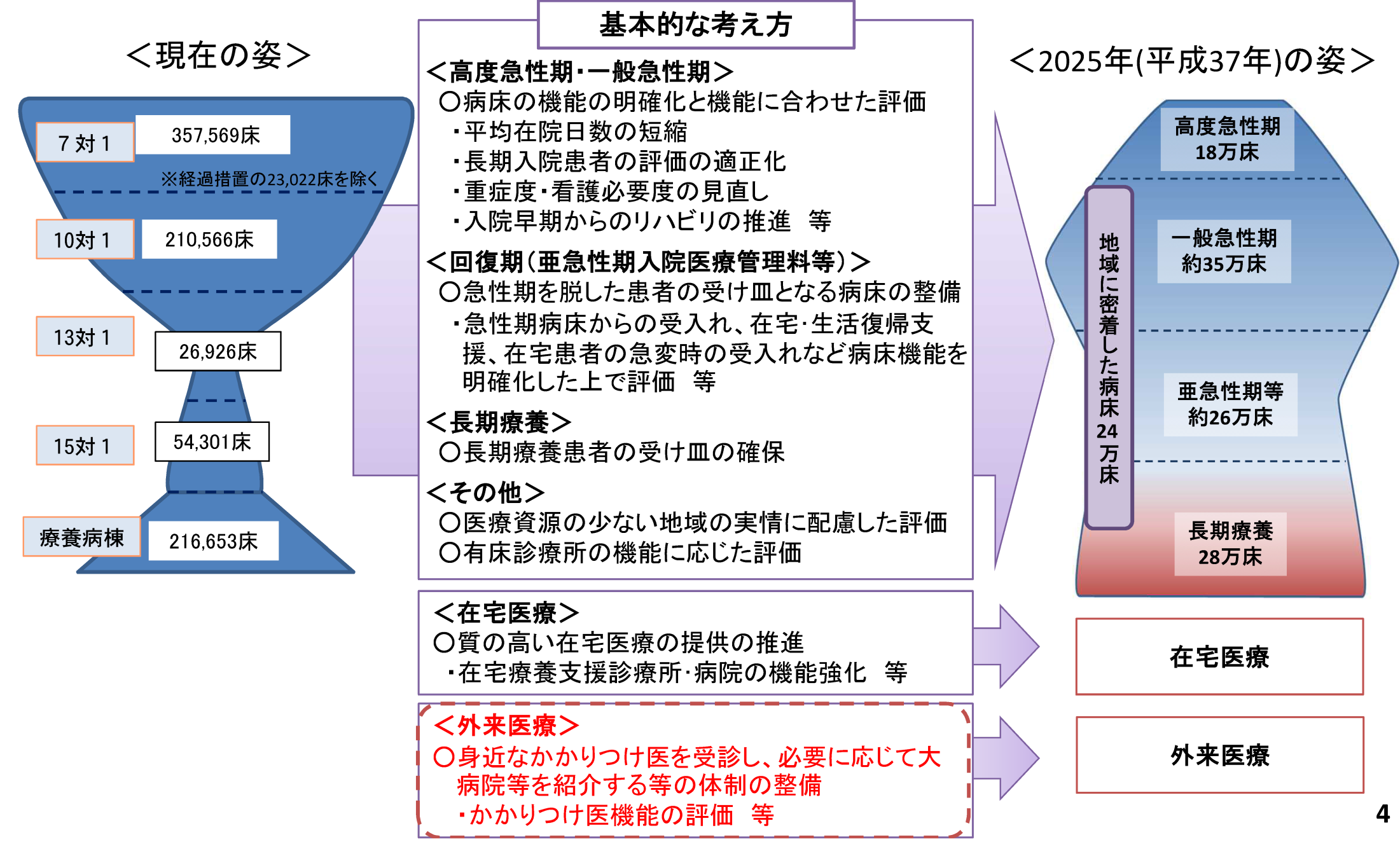 平成２６年度診療報酬改定
改定に向けた基本的考え方
20
2025年の姿図
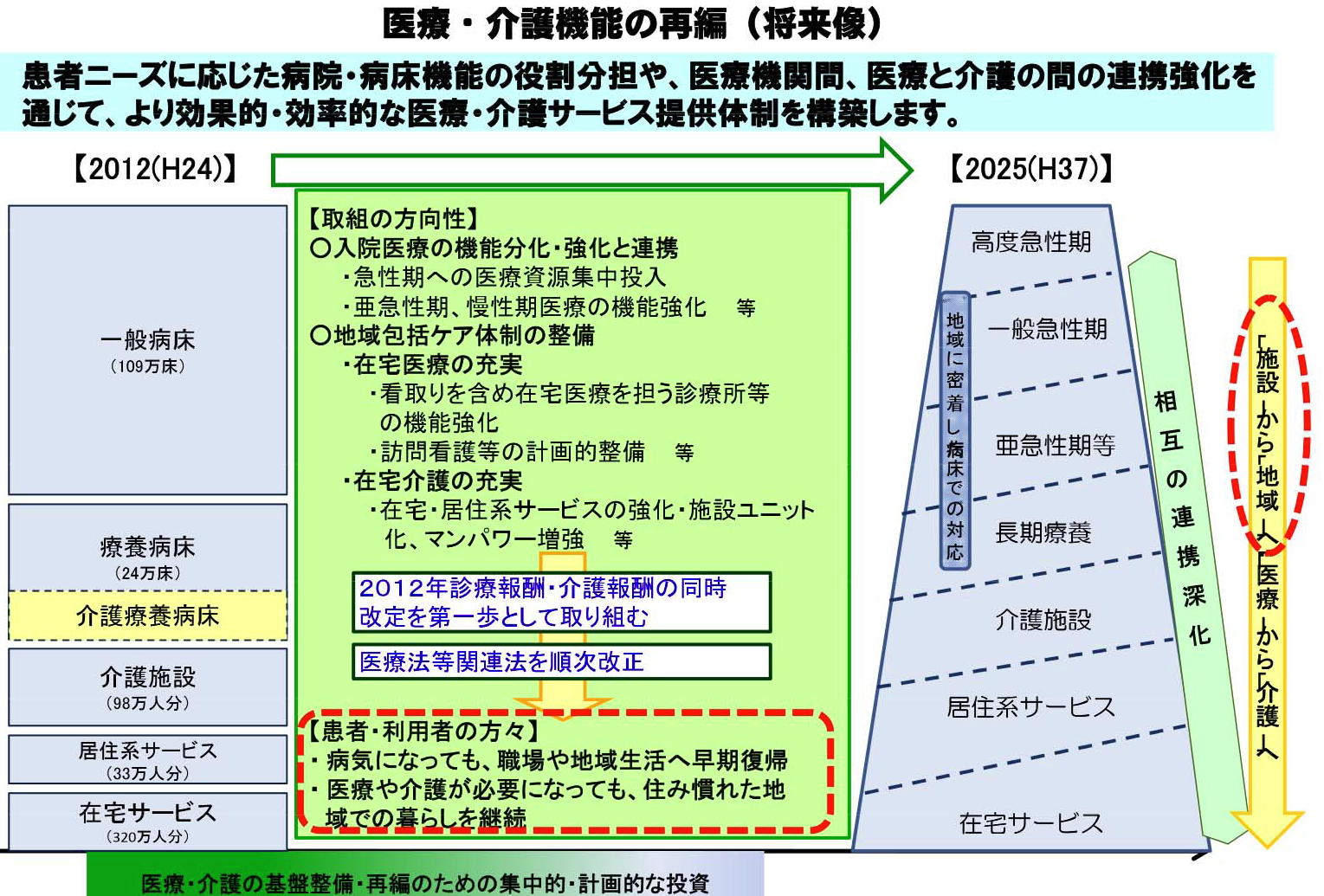 平成２６年度診療報酬改定
地域包括ケアシステム
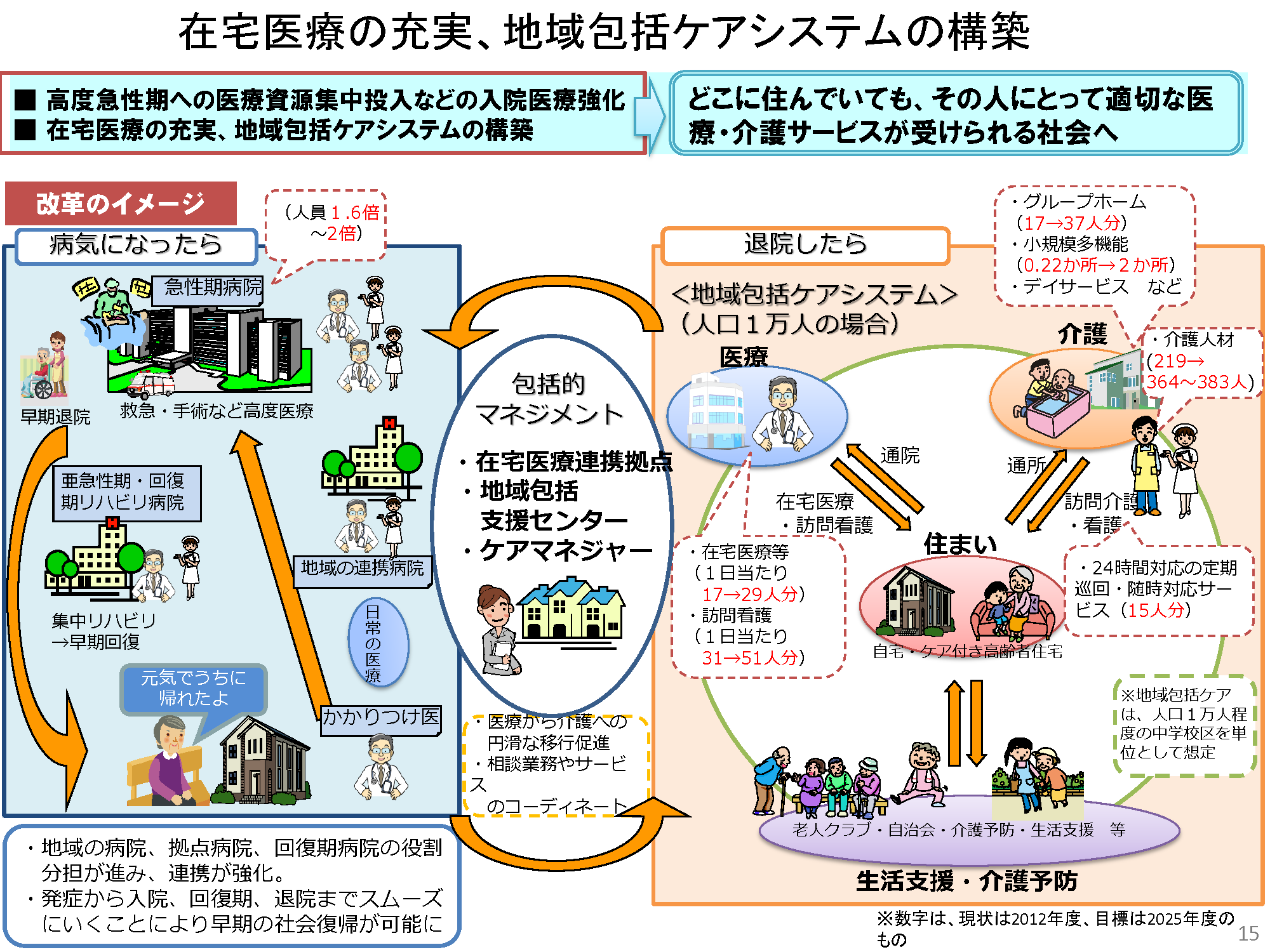 21
診療報酬改定に向けて
【参考】地域包括ケアシステムについて
22
地域医療ビジョン策定過程に関与を
「医療関係者にとって重要なのは、都道府県でビジョンを策定する委員会にどれだけ皆さん方の仲間を入れ込むか」であると指摘した上で、「自分たちの立場やニーズをきちんと政策に反映させることができるかどうかがこれからものすごく重要になってくる。そういう体制をそれぞれの医療関係者の中で整えていただくことが必要になる」と都道府県行政への積極的関与が必要と強調した。
メディファクスweb平成26年1月20日記事より武見敬三参議院議員の発言を引用
入院医療について
入　院　料
一般病棟の長期療養患者
24
７対１、10対１
一般病棟入院基本料、特定機能病院入院基本料）、専門病院入院基本料（13対１含む）
(1) 90日を超えて入院する患者を対象として、出来高算定とするが、平均在院日数の計算対象
(2) 90日を超えて入院する患者を対象として、原則として療養病棟入院基本料１と同等の報酬体系（医療区分及びADL区分を用いた包括評価）
経過措置
上記の取り扱いについては、平成○年○月○日から施行
上記の(2)を選択した場合、平成○年○月○日に入院している患者については、当分の間、医療区分○とみなす
上記の(2)を選択した病棟のうち１病棟については、平成○年○月○日までの間、当該病棟の○室を指定し、その中の○床までに限り出来高算定を行う病床を設定することができる。当該病床の患者については平均在院日数の計算対象から除外
入　院　料
急性期病床の患者像ごとの評価の適正化
25
名称の見直し
一般病棟用の重症度、医療・看護必要度
ハイケアユニット、特定集中治療室も同様

より体制の充実した特定集中治療室の評価の新設
(新) 特定集中治療室管理料１
イ ７日以内の期間 ○点
ロ ８日以上14日以内の期間 ○点
(新) 特定集中治療室管理料２（広範囲熱傷特定集中治療管理料の場合）
イ ７日以内の期間 ○点
ロ ８日以上60日以内の期間 ○点
入　院　料
急性期病床の患者像ごとの評価の適正化
26
より体制の充実した特定集中治療室の評価の新設
施設基準
専任の医師が常時、特定集中治療室内に勤務していること。当該専任の医師に、特定集中治療の経験を○年以上有する医師を○名以上含む
特定集中治療室管理を行うにふさわしい専用の特定集中治療室を有しており、当該特定集中治療室の広さは１床当たり○m2以上
専任の臨床工学技士が、常時、院内に勤務
特定集中治療室用の重症度、医療・看護必要度について、Ａ項目○点以上かつＢ項目○点以上である患者が○割以上である
入　院　料
急性期病床の患者像ごとの評価の適正化
27
より体制の充実した特定集中治療室の評価の新設
【特定集中治療室管理料３】
イ ７日以内の期間 9,211点
ロ ８日以上14日以内の期間7,711点
【特定集中治療室管理料４】（広範囲熱傷特定集中治療管理料の場合）
イ ７日以内の期間 9,211点
ロ ８日以上60日以内の期間7,901点
施設基準
特定集中治療室用の重症度、医療・看護必要度について、Ａ項目３点以上かつＢ項目３点以上である患者が◯割以上
経過措置
平成26年３月31日に当該入院料の届出を行っている治療室については、平成○年○月○日までの間、上記の基準を満たしているものとする。
入　院　料
急性期病床の患者像ごとの評価の適正化
28
より体制の充実した特定集中治療室の評価の新設
ハイケアユニット入院医療管理料
ハイケアユニット入院医療管理料１　　◯点(改)
看護配置常時４対１
ハイケアユニット用の重症度、医療・看護必要度について、Ａ項目３点以上かつＢ項目７点以上である患者が８割以上
ハイケアユニット入院医療管理料２　　◯点(改)
看護配置常時◯対１
ハイケアユニット用の重症度、医療・看護必要度について、Ａ項目３点以上かつＢ項目７点以上である患者が◯割以上
経過措置
平成26年３月31日に当該入院料の届出を行っている治療室については、平成◯年◯月◯日までの間、従前のハイケアユニット入院医療管理料を算定
入　院　料
急性期病床の患者像ごとの評価の適正化
29
７対１救命救急入院料を算定する保険医療機関
一般病棟用の重症度、医療・看護必要度の基準を満たす患者を１割５分以上入院させる病棟であること（削除）。
専門病院入院基本料（７対１）
一般病棟用の重症度、医療・看護必要度の基準を満たす患者を１割５分以上（削除）入院させる病棟であること。
重症度、医療・看護必要度の見直しによる激変緩和措置
10対１入院基本料の急性期看護補助体制加算及び13対１入院基本料の看護補助加算１の施設要件を重症度、医療・看護必要度基準10％以上から○％以上とする
平成26年３月31日に当該入院料の届出を行っている病棟については、平成○年○月○日までの間、上記の基準を満たしているものとする
入　院　料
評価項目の見直し
30
Ａ項目
１ 創傷処置
①創傷処置②褥瘡処置
①、②いずれか一つ以上該当する場合
（削除）血圧測定
（削除）時間尿測定
２ 呼吸ケア（喀痰吸引のみの場合を除く）
３ 点滴ライン同時3本以上
４ 心電図モニター
５ シリンジポンプの使用
６ 輸血や血液製剤の使用
入　院　料
評価項目の見直し
31
Ａ項目
７ 専門的な治療・処置
① 抗悪性腫瘍剤の使用（注射剤を使用した場合）
② 抗悪性腫瘍剤の内服
③ 麻薬注射薬の使用（注射剤を使用した場合）
④ 麻薬の内服・貼付
⑤ 放射線治療
⑥ 免疫抑制剤の使用
⑦ 昇圧剤（注射）の使用
⑧ 抗不整脈剤の使用
⑨ 抗血栓塞栓薬の持続点滴
⑩ ドレナージの管理
Ｂ項目
変更なし
入　院　料
７：１施設基準の見直し
32
一般病棟入院基本料、特定機能病院入院基本料、専門病院入院基本料
看護配置が常時７対１以上
看護職員の７割以上が看護師
平均在院日数が18日以内
重症度、医療・看護必要度の基準を満たす患者を１割５分以上入院させる病棟である
常勤の医師が入院患者の10％以上
以下に退院した者の割合が○％以上
自宅、回復期リハビリテーション病棟入院料の届出を行っている病棟、地域包括ケア病棟入院料（入院医療管理料）の届出を行っている病棟若しくは病室、療養病棟（在宅復帰機能強化加算（新設・後述）を届け出ている病棟に限る）、居住系介護施設又は介護老人保健施設（いわゆる在宅強化型介護老人保健施設又は在宅復帰・在宅療養支援機能加算の届出を行っているものに限る）
データ提出加算の届出を行っていること
入　院　料
７：１施設基準の見直し
33
一般病棟入院基本料、特定機能病院入院基本料、専門病院入院基本料

経過措置
平成26年３月31日に７対１一般病棟入院基本料、一般病棟７対１特定機能病院入院基本料、７対１専門病院入院基本料の届出を行っている医療機関については、平成○年○月○日までの間、上記⑥の基準を満たしているものとする。
平成26年３月31日に７対１一般病棟入院基本料、一般病棟７対１特定機能病院入院基本料、７対１専門病院入院基本料の届出を行っている医療機関については、平成○年○月○日までの間、上記⑦の基準を満たしているものとする。
入　院　料
短期滞在手術基本料の見直し
34
短期滞在手術等基本料３
点数は手術、検査ごとに設定
診療所は対象外
該当する手術、検査を入院○日目までに実施する患者については、他に手術を実施した患者を除き、短期滞在手術等基本料を算定することとする。入院○日目以降は通常通りの診療報酬を算定
包括範囲
全診療報酬
短期滞在手術等基本料３のみを算定した患者は平均在院日数の計算対象外
○日以降も入院している場合については入院日から起算して平均在院日数の計算対象に含める
平均在院日数の計算対象としない患者
精神科身体合併症管理加算を算定する患者、（中略）、短期滞在手術等基本料１を算定している患者、短期滞在手術等基本料３を算定している患者（○日目以降、入院している患者を除く）
入　院　料
短期滞在手術基本料の見直し
35
短期滞在手術等基本料３対象手術等
Ｋ633 ヘルニア手術５鼠径ヘルニア（削除）、Ｋ634 腹腔鏡下鼠径ヘルニア手術（削除）、Ｋ008 腋臭症手術２皮膚有毛部切除術、Ｋ093－２ 関節鏡下手根管開放手術、Ｋ196－２ 胸腔鏡下交感神経節切除術（両側）、Ｋ282 水晶体再建術１眼内レンズを挿入する場合ロその他のもの、Ｋ282 水晶体再建術２眼内レンズを挿入しない場合、Ｋ474 乳腺腫瘍摘出術１長径5cm未満、Ｋ617 下肢静脈瘤手術１抜去切除術、Ｋ617 下肢静脈瘤手術 ２硬化療法、Ｋ617 下肢静脈瘤手術 ３高位結紮術、Ｋ721 内視鏡的結腸ポリープ・粘膜切除術１長径２cm未満、Ｋ721 内視鏡的結腸ポリープ・粘膜切除術２長径2cm以上、Ｋ743 痔核手術２硬化療法（四段階注射法）、Ｋ867 子宮頚部(腟部)切除術、Ｋ873 子宮鏡下子宮筋腫摘出術、Ｄ237 終夜睡眠ポリグラフィー１携帯用装置を使用した場合、Ｄ237 終夜睡眠ポリグラフィー２多点感圧センサーを有する睡眠評価装置を使用した場合、Ｄ237 終夜睡眠ポリグラフィー３１及び２以外の場合、Ｄ291－２ 小児食物アレルギー負荷検査、Ｄ413 前立腺針生検法
入　院　料
総合入院体制加算の再編
36
１ 総合入院体制加算１　　　○点(新)
施設基準
全身麻酔（手術を実施した場合に限る）の患者数が年800件以上である。なお、併せて以下のアからカの全てを満たす
ア 人工心肺を用いた手術 ○件／年以上
イ 悪性腫瘍手術○件／年以上
ウ 腹腔鏡下手術 ○件／年以上
エ 放射線治療（体外照射法） ○件／年以上
オ 化学療法 ○件／年以上
カ 分娩件数 ○件／年以上
救命救急医療（第三次救急医療）として24時間体制の救急を行っている
医療法上の精神病床を有する医療機関
精神病棟入院基本料、精神科救急入院料、精神科急性期治療病棟入院料、精神科救急・合併症入院料、児童・思春期精神科入院医療管理料のいずれかを届け出ており、現に精神疾患患者の入院を受け入れている
入　院　料
総合入院体制加算の再編
37
１ 総合入院体制加算１　　　○点(新)
施設基準
地域包括ケア病棟入院料（新規）、地域包括ケア入院医療管理料（新規）および療養病棟入院基本料の届出を行っていない医療機関
総合入院体制加算２の要件を全て満たす

２ 総合入院体制加算２120点（従前の基準）
施設基準
２ 総合入院体制加算２
新規に届け出る際は、地域包括ケア病棟入院料（新規）、地域包括ケア入院医療管理料（新規）および療養病棟入院基本料の届出を行っていない医療機関
入　院　料
救急医療管理加算の見直し
38
救急医療管理加算１　　　　 800点
救急医療管理加算２　　　　　 ○点(新)
算定要件
当該加算の対象となる患者は、次に掲げる状態にあって、医師が診察等の結果、緊急に入院が必要であると認めた重症患者をいう。なお、当該加算は、入院時において当該重症患者の状態であれば算定できるものであり、当該加算の算定期間中において継続して重症患者の状態でなくても算定できる。ただし、当該加算は入院時に重篤な状態の患者に対して算定するものであり、入院後に悪化の可能性が存在する患者については対象とならない。
入　院　料
救急医療管理加算の見直し
39
救急医療管理加算１
ア 吐血，喀血又は重篤な脱水で全身状態不良の状態
イ 意識障害又は昏睡
ウ 呼吸不全又は心不全で重篤な状態
エ 急性薬物中毒
オ ショック
カ 重篤な代謝障害（肝不全，腎不全，重症糖尿病等）
キ 広範囲熱傷
ク 外傷，破傷風等で重篤な状態
ケ 緊急手術を必要とする状態

救急医療管理加算２
コ その他，「ア」から「ケ」に準ずるような重篤な状態
年に１度、「コ」に該当する患者の概要について報告を行うこと。
入　院　料
療養病棟での超重症者等の受入促進
40
超重症児(者)・準超重症児(者)入院診療加算
算定要件
出生時、乳幼児期又は小児期等の15歳までに障害を受けた児（者）で、当該障害に起因して超重症児（者）又は準超重症児（者）の判定基準を満たしている児（者）に対し算定
上記以外の場合であって、（削除）重度の肢体不自由児（者）（脳卒中の後遺症の患者及び認知症の患者は除く）、脊髄損傷等の重度障害者（脳卒中の後遺症の患者及び認知症の患者は除く）、重度の意識障害者（脳卒中の後遺症の患者及び認知症の患者については、平成24年３月31日時点で30日以上継続して当該加算を算定している患者に限る）、筋ジストロフィー患者又は神経難病患者等については、の基準を満たしていれば、当面の間、当該加算を算定できる
当該加算は、一般病棟の患者(障害者施設等入院基本料、特殊疾患病棟入院料、特殊疾患入院医療管理料を算定する患者を除く)においては、入院した日から起算して○日を限度として算定する（適用は平成○年○月○日から）
入　院　料
療養病棟での在宅復帰率の評価
41
(新) 在宅復帰機能強化加算 ○点（１日につき）
施設基準
療養病棟入院基本料１の届出
在宅に退院した患者(１か月以上入院していた患者に限る)が○％以上
退院患者の在宅生活が○月以上(医療区分○の患者については○日以上)継続することを確認
病床回転率が○％以上
入　院　料
急性期後・回復期を担う病床の充実
42
亜急性期入院医療管理料は平成○年○月○日をもって廃止

(新) 地域包括ケア病棟入院料１ 　　　　　　○点(1日につき)
(新) 地域包括ケア入院医療管理料１　　　 ○点(1日につき)
(新) 地域包括ケア病棟入院料２ 　　　　　　○点(1日につき)
(新) 地域包括ケア入院医療管理料２ 　　　○点(1日につき)
(新) 看護職員配置加算 　　　　　　　　　　　 ○点(1日につき)
(新) 看護補助者配置加算 　　　　　　　　　　○点(1日につき)
(新) 救急・在宅等支援病床初期加算
　　　　　　　　　　　　　　　　　　　　　 ○点(１日につき・14日まで)
入　院　料
急性期後・回復期を担う病床の充実
43
算定要件
○日を限度として算定
地域包括ケア入院医療管理料について、自院で直前にDPC/PDPSで算定していた患者が転床した場合は、特定入院期間中は引き続きDPC/PDPSで算定
施設基準
地域包括ケア病棟入院料（入院医療管理料を含む）１及び２
疾患別リハビリテーション又はがん患者リハビリテーションの届出
入院医療管理料は病室単位の評価とし、届出は許可病床○床未満の医療機関で○病棟に限る
療養病床については、○病棟に限り届出可
許可病床○床未満の医療機関は、入院基本料の届出がなく地域包括ケア病棟入院料のみの届出であっても差し支えない
入　院　料
急性期後・回復期を担う病床の充実
44
施設基準
地域包括ケア病棟入院料（入院医療管理料を含む）１及び２
平成○年○月○日に10対１、13対１、15対１入院基本料を届け出ている病院は地域包括ケア病棟入院料を届け出ている期間中、７対１入院基本料の届出不可
看護職員○対１以上、専従の常勤理学療法士、常勤作業療法士又は常勤言語聴覚士○名以上及び専任の在宅復帰支援担当者○人以上を配置
一般病棟用の重症度、医療・看護必要度Ａ項目○点以上の患者を○％以上入院させている
入　院　料
急性期後・回復期を担う病床の充実
45
施設基準
地域包括ケア病棟入院料（入院医療管理料を含む）１及び２
次のいずれかを満たすこと
ア 在宅療養支援病院の届出
イ 在宅療養後方支援病院（新設）として年○件以上の在宅患者の受入実績
ウ 二次救急医療施設の指定
エ 救急告示病院
データ提出加算の届出（平成○年○月○日から適用）
リハビリテーションを提供する患者について、リハビリテーションを１日平均○単位以上提供
入　院　料
急性期後・回復期を担う病床の充実
46
施設基準
地域包括ケア病棟入院料１、地域包括ケア入院医療管理料１
在宅復帰率が○割以上
1人あたりの居室面積が内法による測定で○㎡以上（平成○年○月○日までに届出を行った医療機関にあっては、壁芯での測定でも差し支えない）


看護職員配置加算
看護職員が地域包括ケア病棟入院料の施設基準の最小必要人数に加え、○対1以上の人数を配置
地域包括ケア入院医療管理料を算定する場合は、当該病室を含む病棟全体の看護職員が最小必要人数に加え、○対1以上の人数を配置
入　院　料
急性期後・回復期を担う病床の充実
47
施設基準
看護補助者配置加算
看護補助者（看護職員を除く）を○対1以上配置
地域包括ケア入院医療管理料を算定する場合は、当該病室を含む病棟全体の看護補助者（看護職員を除く）を○対1以上配置
平成○年○月○日までの間は必要人数の○割未満であれば看護職員を看護補助者とみなしても差し支えない
入　院　料
回復期リハビリテーション病棟入院料１
48
(新) 体制強化加算 ○点（１日につき）
施設基準
当該病棟にリハビリテーション医療に関する○年以上の経験及びリハビリテーション医療に係る研修を修了した専従の常勤医師○名以上
退院調整に関する ○年以上の経験を有する専従の常勤社会福祉士○名以上
回復期リハビリテーション病棟入院料１ ○点(改)
施設基準
休日を含め、週７日間リハビリテーションを提供できる体制
経過措置
平成26年３月31日に回復期リハビリテーション病棟入院料１の届出を行っている病棟であって、休日リハビリテーション提供体制加算の届出を行っていない医療機関については、平成○年○月○日までの間は上記の基準を満たしているものとする
入　院　料
回復期リハビリテーション病棟入院料１
49
回復期リハビリテーション病棟入院料 １
施設基準
当該病棟へ入院する患者全体に占める一般病棟用の重症度、医療・看護必要度Ａ項目の得点が１点以上の患者の割合が○割以上
経過措置
平成26年３月31日に回復期リハビリテーション病棟入院料１の届出を行っている病棟については、平成○年○月○日までの間、上記の基準を満たしているものとする
入　院　料
回復期リハビリテーション病棟入院料
50
(新) リハビリテーション総合計画評価料
入院時訪問指導加算　　　 ○点（入院中 １回）
算定要件
入院前○日以内又は入院後○日以内の訪問に限る
回復期リハビリテーション病棟入院料を算定する患者に対して、医師、看護師、理学療法士、作業療法士又は言語聴覚士の少なくとも○名以上が、必要に応じて社会福祉士等と協力して、退院後生活する自宅等を訪問し、退院後生活する住環境等の情報収集及び評価を行った上で、リハビリテーション総合実施計画を作成した場合に算定
入　院　料
入院基本料の通則
51
入院料の通則における栄養管理体制の基準
当該保険医療機関に常勤の管理栄養士（有床診療所においては非常勤でも可）を１名以上配置
平成２４年３月３１日時点で改正前の栄養管理実施加算の届出をしていない保険医療機関は、平成○年○月○日までの間は上記基準を満たしているものとする
病院については常勤の管理栄養士の確保が困難な理由等を届出
上記の届け出を行った保険医療機関で、平成○年○月○日以降、非常勤の管理栄養士または常勤の栄養士が１名以上配置されている場合に限り、入院料の所定点数から○点（１日につき）を控除した点数により算定
入　院　料
医療資源の少ない地域に配慮した評価
52
地域包括ケア病棟入院料（新規）及び地域包括ケア入院医療管理料（新規）については、今後の評価体系に準じて要件を緩和した評価を行う

チーム医療等に関する専従要件等の緩和
栄養サポートチーム加算（特定地域） ○点
緩和ケア診療加算（特定地域） ○点
(新) 外来緩和ケア管理料（特定地域） ○点
(新) 糖尿病透析予防指導管理料（特定地域） ○点
(新) 褥瘡ハイリスク患者ケア加算（特定地域） ○点
(新) 退院調整加算（特定地域）
<例>（一般病棟１４日以内の場合） ○点 等
施設基準
専従、専任、常勤を緩和（ただし、医師は常勤とする）
専任チームの設置を緩和し、指導等を行った場合に算定可
入　院　料
医療資源の少ない地域に配慮した評価
53
夜勤72時間の緩和対象の拡大
特定一般病棟入院料
１ 特定一般病棟入院料１（13対１） 1,103点
２ 特定一般病棟入院料2（15対１） 945点
施設基準
一般病棟が１病棟のものに限る
入　院　料
新生児医療の評価見直し
54
新生児特定集中治療室管理料１、総合周産期特定集中治療室管理料（新生児）、新生児特定集中治療室管理料２、新生児治療回復室入院医療管理料
算定要件
新生児特定集中治療室管理料、総合周産期特定集中治療室管理料（新生児）及び新生児治療回復室入院医療管理料を算定した期間と通算して○日（出生体重が1,500g以上であって、以下の疾患の患者の場合）を限度として算定する
対象疾患
先天性水頭症、全前脳胞症、二分脊椎(脊椎破裂)、アーノルド・キアリ奇形、後鼻孔閉鎖、先天性喉頭軟化症、先天性気管支軟化症、先天性のう胞肺、肺低形成、食道閉鎖、十二指腸閉鎖、小腸閉鎖、鎖肛、ヒルシュスプルング病、総排泄腔遺残、頭蓋骨早期癒合症、骨(軟骨を含む)無形成・低形成・異形成、腹壁破裂、臍帯ヘルニア、ダウン症候群、18トリソミー、13トリソミー、多発奇形症候群
入　院　料
新生児医療の評価見直し
55
新生児特定集中治療室管理料１、総合周産期特定集中治療室管理料（新生児）（１日につき）　　　10,011点
施設基準
専任の医師を常時治療室内に配置
看護配置が常時３対１以上
救急蘇生装置等の装置、器具を治療室内に常時備えている
以下のいずれかを満たすこと。
出生体重○g未満の新規入院患者が１年間に○名以上
当該治療室に入院中の患者の開頭、開胸又は開腹手術が１年間に○件以上
入　院　料
新生児医療の評価見直し
56
新生児特定集中治療室管理料２（１日につき）
　　　　　　　　　　　　　　　　　　　　　　　　　　　　　 ○点(改)
施設基準
専任の医師が常時、保険医療機関内に勤務
看護配置が常時３対１以上
救急蘇生装置等の装置、器具を治療室内に常時備えている
出生体重○g未満の新規入院患者が１年間に○名以上

経過措置
平成26年３月31日に新生児特定集中治療室管理料、総合周産期特定集中治療室管理料(新生児)の届出を行っている医療機関については、平成○年○月○日までの間、上記基準を満たしているものとする。
入　院　料
新生児医療の評価見直し
57
小児特定集中治療室管理料（１日につき）
１ ７日以内 　　　　　　　　15,500点
２ ８日以上14日以内 　　13,500点
施設基準
次のいずれかを満たす。
当該治療室に入院する患者のうち、転院日に他の医療機関において救命救急入院料、特定集中治療室管理料を算定していた患者を年間20名以上受け入れている
当該治療室に入院する患者のうち、転院日に救急搬送診療料を算定した患者を年間○名以上(うち、入室24時間以内に人工呼吸を実施した患者が○名以上)受け入れている
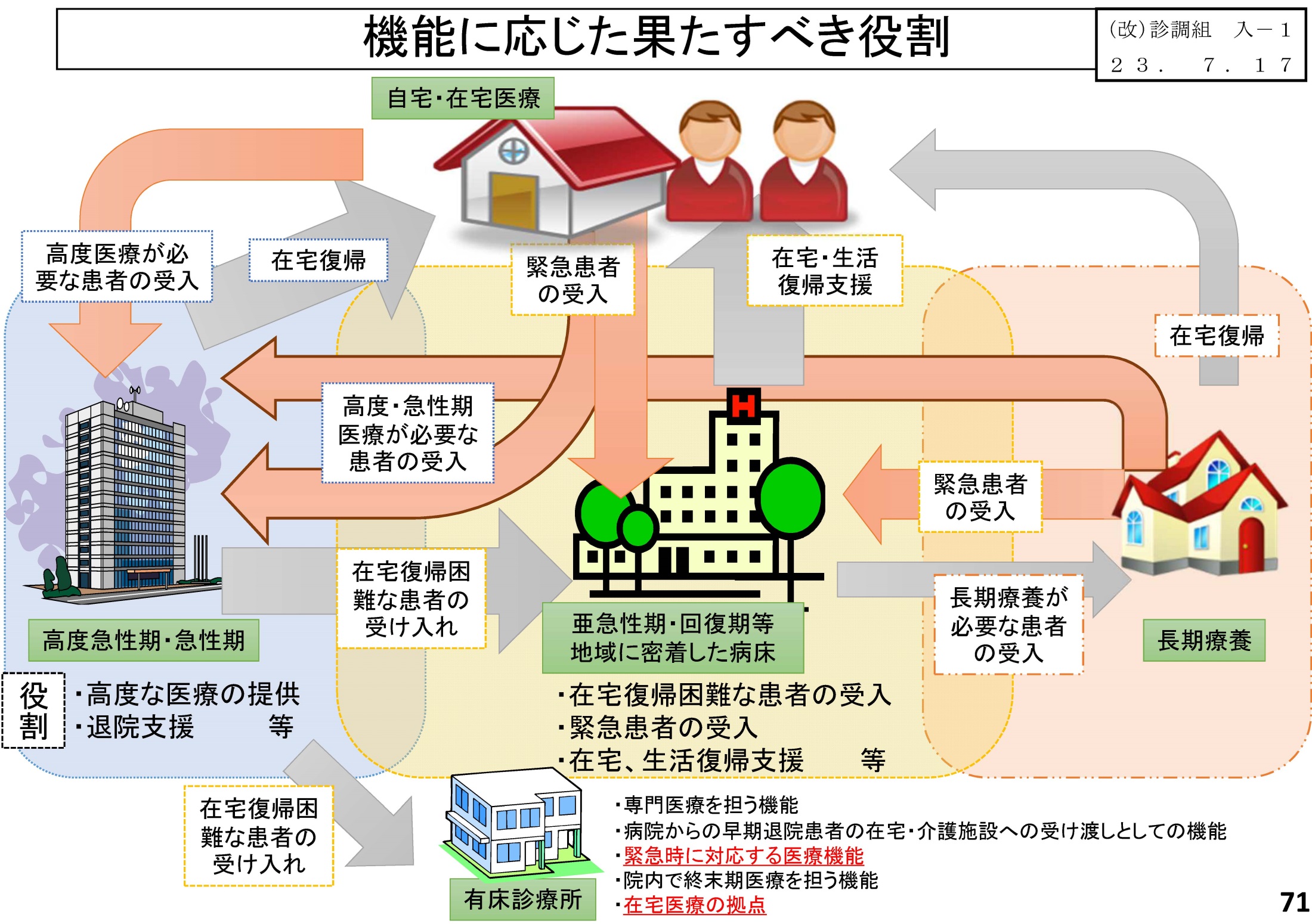 直近のテーマ
入院医療について
58
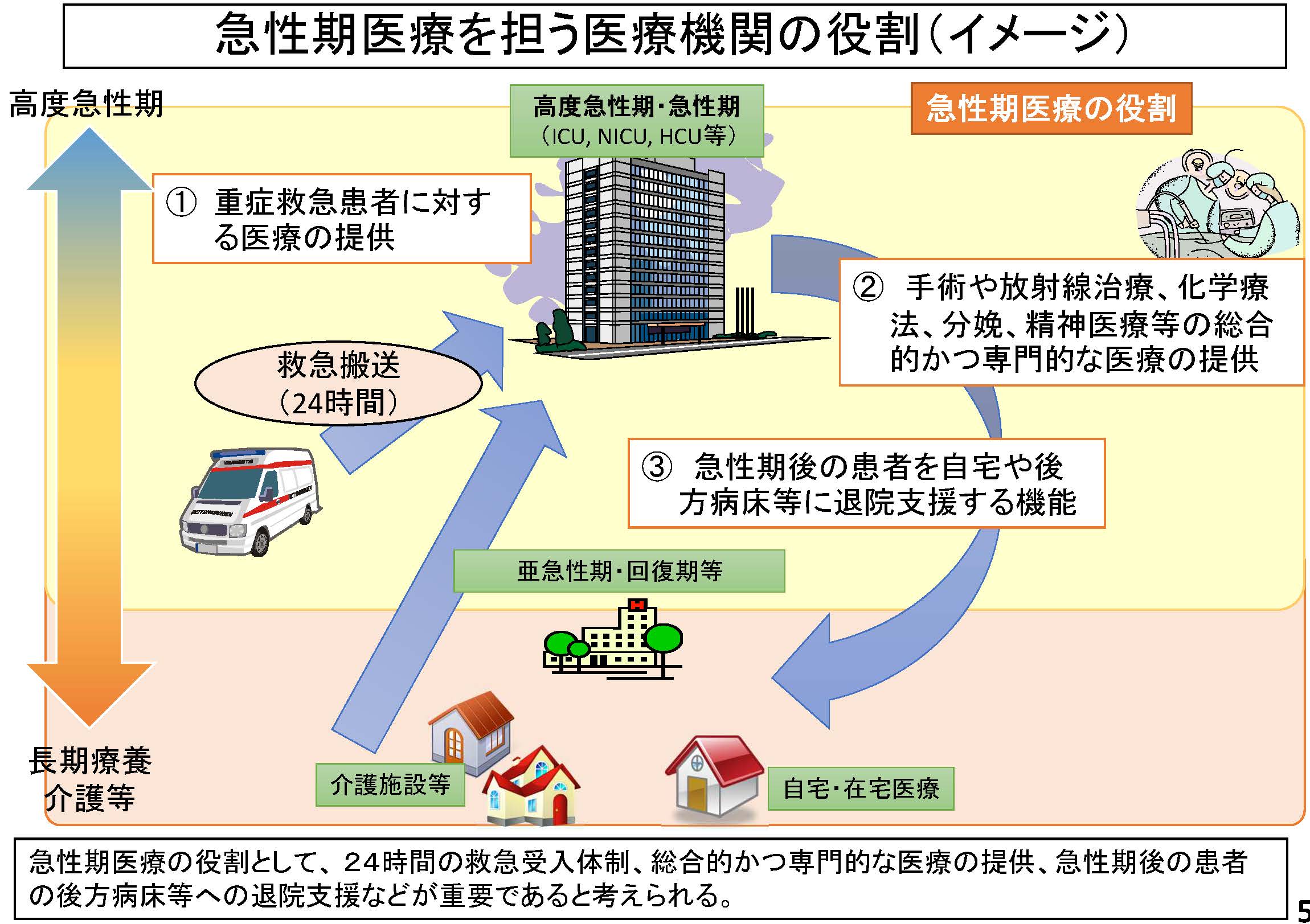 直近のテーマ
入院医療について
59
直近のテーマ
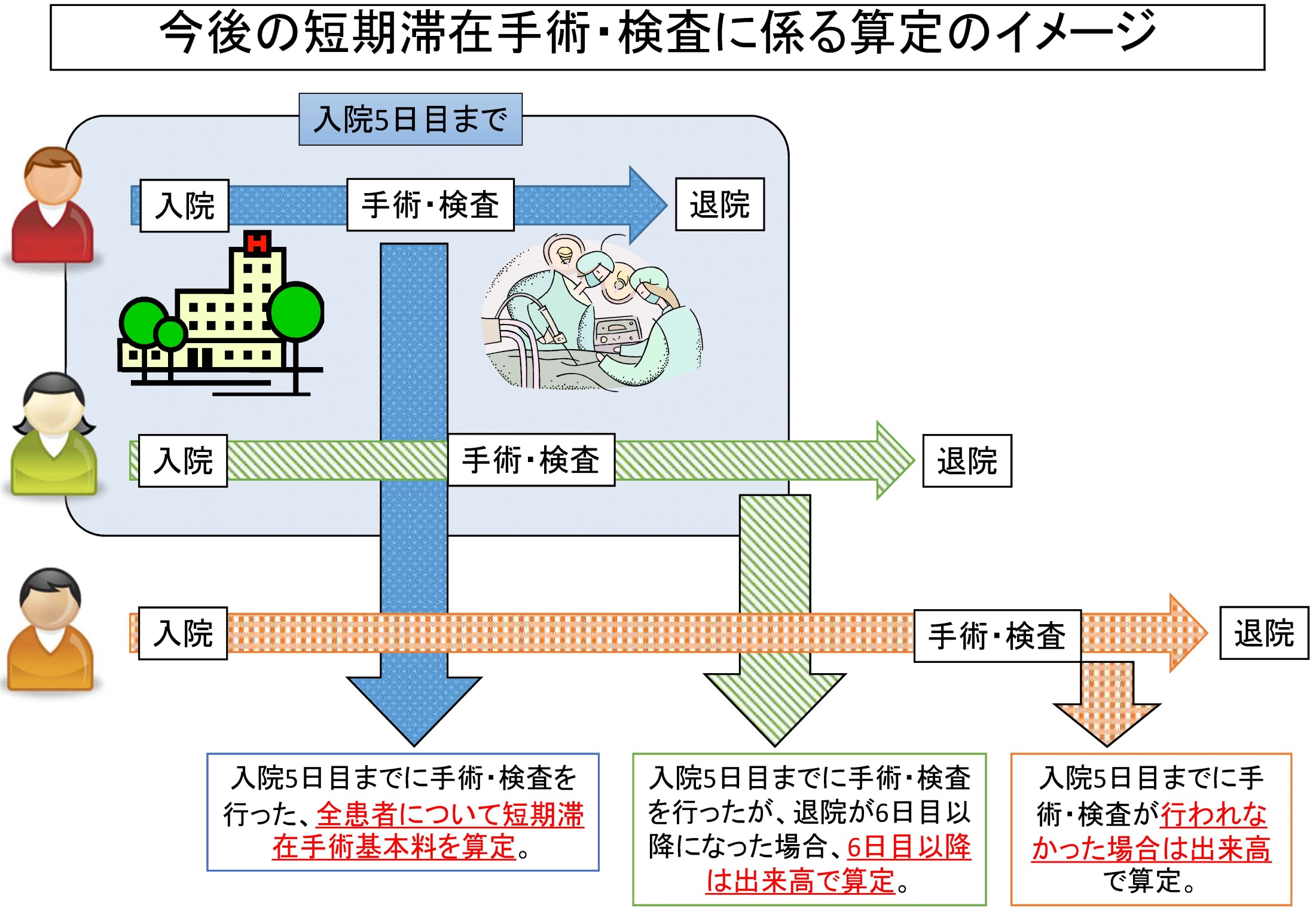 入院医療について
60
直近のテーマ
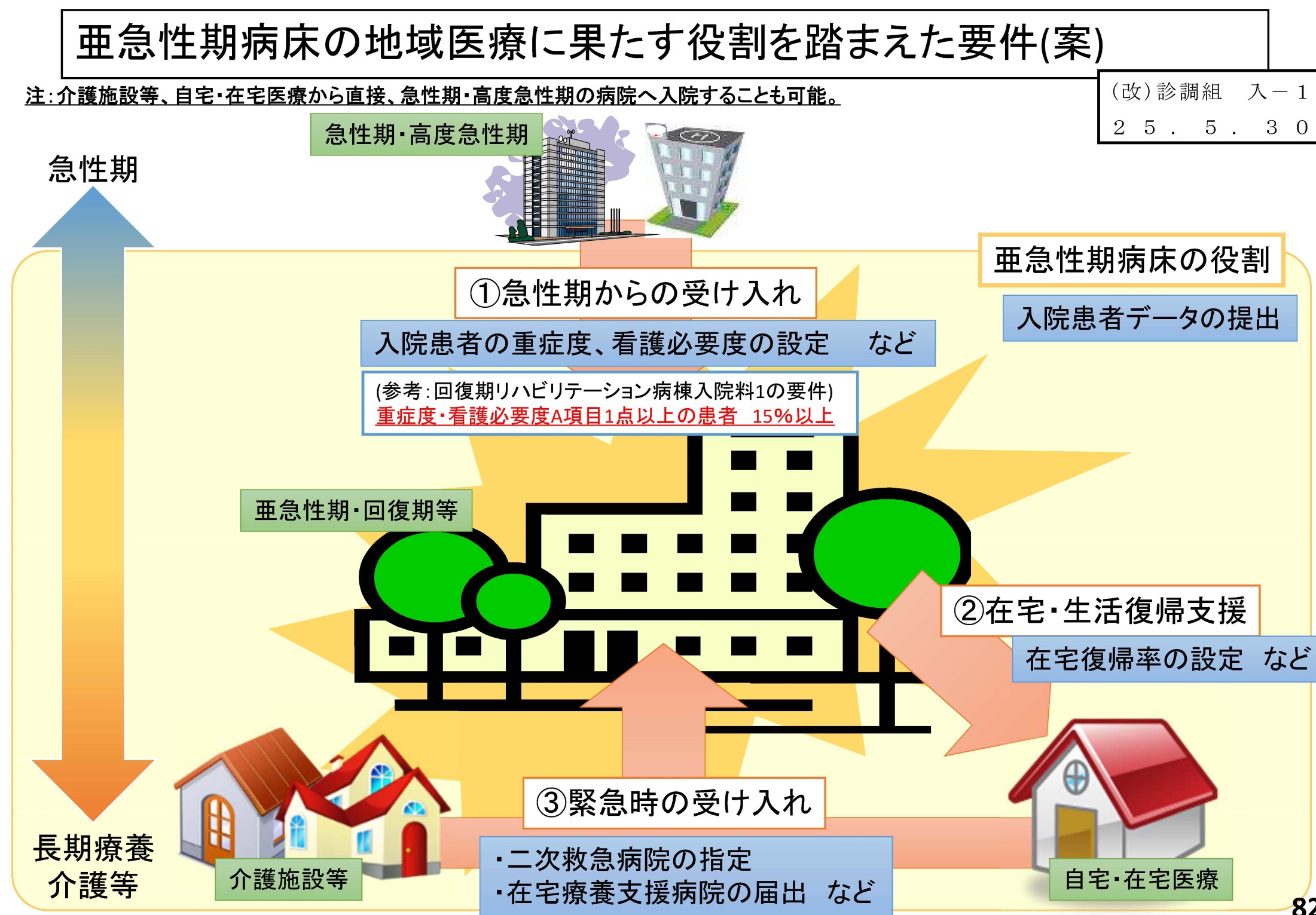 入院医療について
61
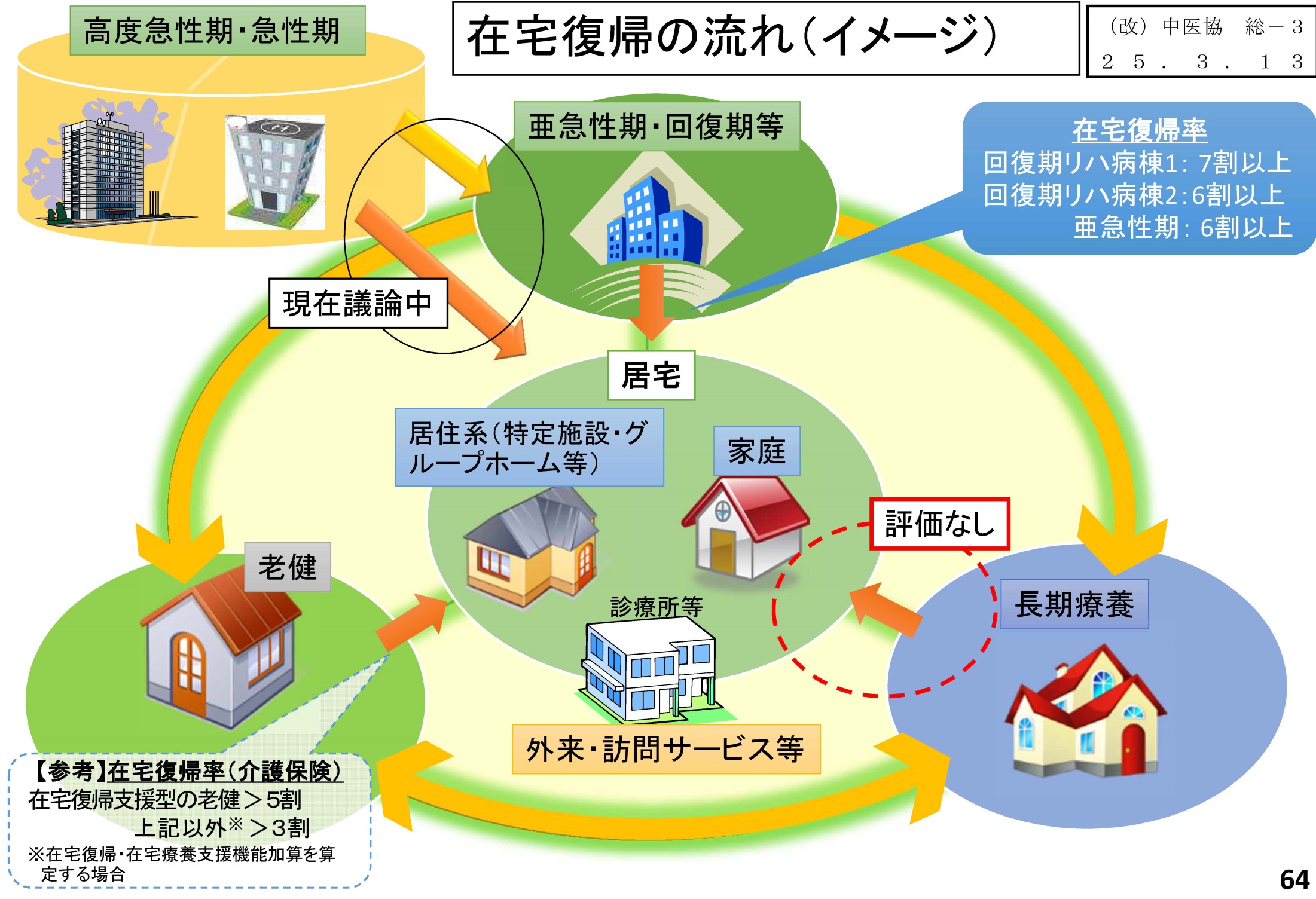 直近のテーマ
入院医療について
62
入院医療について
慢性期について
63
慢性期医療の５大機能
回復期機能 
重度慢性期機能 
在宅支援機能 
癌患者支援機能 
認知症治療機能 
在宅療養支援病院の５つの指針
初期治療機能を有し、地域の専門科医療との連携が取れている  
在宅療養支援診療所と連携し、慢性期開放型病床を確保する（２床程度）  
診療の質が担保されている (慢性期医療のＣＩ等) 
十分なリハビリテーション機能を有する  
市町村が実施する事業に協力する
日本慢性期医療協会「在宅医療の推進に向けた意見「平成23年2月28日より
入院医療について
医療従事者負担軽減策
64
医師事務作業補助体制加算の充実
補助者の勤務場所に一定の制限を設けた上で、医師事務作業補助者との適切な業務分担による勤務医負担軽減を推進

時間外等の高額処置の評価の充実
時間外・休日・深夜に実施する処置（1000点以上）や手術
加算にあたっては
予定手術前の当直の免除や交代勤務制の導入
時間外・休日・深夜の対応に対する手当
採血・静脈注射・留置針によるルート確保について他業種との役割分担の推進
入院医療について
入院その他
65
感染防止対策加算１
サーベイランス（ＪＡＮＩＳ）への参加を必須

病棟薬剤業務実施加算
引き続き継続して評価し以下について議論
退院時の薬剤指導などを病棟薬剤業務として充実させる
療養病棟や精神病棟での病棟薬剤師配置の評価を入院後４週間までとしている制限

夜勤７２時間問題
13対１、15対１入院基本料の算定病棟について特別入院基本料のルール緩和？
精神科医療について
精神科専門療法
２０歳未満加算の再評価
67
通院・在宅精神療法の注３加算　　○点(改)
算定要件
20歳未満の患者に対して、必要に応じて児童相談所等との連携や保護者等への指導を行った上で、通院・在宅精神療法を行った場合に算定する。

心身医学療法　注５加算　100分の○(改)
算定要件
20歳未満の患者に対して、必要に応じて児童相談所等との連携や保護者等への指導を行った上で、心身医学療法を行った場合に、算定する。
精神科専門療法
２０歳未満加算の再評価
68
通院・在宅精神療法　注３加算
算定要件
20歳未満の患者に対して通院・在宅精神療法を行った場合（当該保険医療機関の精神科を初めて受診した日から起算して１年以内（区分番号Ａ311-4に掲げる児童・思春期精神科入院医療管理料に係る届出を行った保険医療機関において、16歳未満の患者に対して行った場合は２年以内）の期間に行った場合に限る。）は所定点数に 200点を加算する
精神科専門療法
薬剤使用の適正化
69
通院・在宅精神療法・心身医学療法・精神科継続外来支援・指導料
注 当該患者に対して、１回の処方において、○剤以上の抗不安薬又は○剤以上の睡眠薬を投与した場合には、所定点数の 100分の○に相当する点数により算定する
注 当該患者に対して、１回の処方において、○剤以上の抗うつ薬を投与した場合には、所定点数の 100分の○に相当する点数により算定する。
注 当該患者に対して、１回の処方において、○剤以上の抗精神病薬を投与した場合には、所定点数の 100分の○に相当する点数により算定する。
向精神薬の多剤処方による減算規定の除外要件については、現在調整中。
経過措置
向精神薬の多剤処方にかかる見直しについては、減薬に必要な期間を設けるため、平成○年○月○日より導入する。
精神科専門療法
その他
70
精神科ショート・ケア、精神科デイ・ケア、精神科ナイト・ケア、精神科デイ・ナイト・ケア】（１日につき）
算定要件
精神科ショート・ケア、精神科デイ・ケア、精神科ナイト・ケア、精神科デイ・ナイト・ケアのいずれかを最初に算定した日から起算して○年を超える期間に行われる場合にあっては、週５日を限度として算定する。
精神科専門療法
長時間診療の評価
71
通院・在宅精神療法（１回につき）
在宅精神療法と分割
イ 区分番号Ａ000に掲げる初診料を算定する初診の日において、地域の精神科救急医療体制を確保するために必要な協力等を行っている精神保健指定医等が在宅精神療法を行った場合　　　　　700点
ロ イ以外の場合で、地域の精神科救急医療体制を確保するために必要な協力等を行っている精神保健指定医等が在宅精神療法を行った場合（60分以上の場合に限る） 　　　　　　　　　　　　　　　○点(新)
ハ イ、ロ以外の場合
(1) 30分以上の場合 400点
(2) 30分未満の場合 330点
精神科専門療法
早期治療の評価
72
(新) 精神科重症患者早期集中支援管理料（月１回）
１ 保険医療機関が単独で実施する場合
イ 同一建物居住者以外の場合 ○点
ロ 同一建物居住者の場合
(1)特定施設等に入院する者の場合 ○点
(2)(1)以外の場合 ○点
２ 訪問看護ステーションと連携して実施する場合
イ 同一建物居住者以外の場合 ○点
ロ 同一建物居住者の場合
(1)特定施設等に入院する者の場合 ○点
(2)(1)以外の場合 ○点
精神科専門療法
早期治療の評価
73
(新) 精神科重症患者早期集中支援管理料（月１回）
対象患者は以下の全てを満たす者
訪問診療を月○回以上及び精神科訪問看護を週○回以上（うち月○回以上は精神保健福祉士又は作業療法士が訪問）実施している患者に対し、退院した日から起算して○月以内の期間に限り算定する
１年以上精神病床に入院して退院した者又は入退院を繰り返す者
直近の入院が、措置入院、緊急措置入院又は医療保護入院であり、かつ当該入院の入院日より起算して過去3月以内に措置入院、緊急措置入院又は医療保護入院をしたことのある者
統合失調症、気分障害又は重度認知症の患者で、退院時のGAF○以下の者
精神科を標榜する保険医療機関への通院が困難な者
障害福祉サービスを利用していない者
精神科専門療法
早期治療の評価
74
(新) 精神科重症患者早期集中支援管理料（月１回）
施設基準
当該保険医療機関内（訪問看護ステーションと連携した場合は連携する訪問看護ステーションを含む）に常勤精神保健指定医、常勤看護師又は常勤保健師、常勤精神保健福祉士及び常勤作業療法士の４名から構成される専任のチームが設置されていること。また、いずれか○人は専従
上記４名を含む多職種会議を週○回以上開催すること。うち、月○回以上は保健所又は精神保健福祉センター等と共同して会議を開催する
24時間往診及び看護師又は保健師による訪問看護が可能な体制を確保している
以下のア、イ、ウのすべてを満たす
ア) 精神保健福祉法上の精神保健指定医の公務員としての業務（措置診察等）について都道府県に積極的に協力し、診察業務等を年○回以上行う。
イ) 都道府県や医療機関等の要請に応じて、地域の精神科救急医療体制の確保への協力等を行っていること。具体的には、aからcまでの要件を合計して年○回以上行う。
a. 時間外、休日又は深夜における救急患者への対応に関し、精神科救急情報センター等の相談員からの問合せに対応する。
b. 時間外、休日又は深夜における外来対応施設での外来診療や、救急医療機関への診療協力（外来、当直又は対診）を行う。
c. 所属する医療機関が精神科救急医療体制整備事業に参加し、当該精神保健指定医が当直又はオンコール等に参加していること。
ウ) 標榜時間外において、所属する保険医療機関を継続的に受診している患者に関する電話等の問合せに応じる体制を整備するとともに、必要に応じてあらかじめ連携している保険医療機関に紹介できる体制を有していること。具体的には、a又はbのいずれかの要件を満たす。
a. 時間外対応加算１の届出を行っている。
b. 精神科救急情報センター、都道府県、市町村、保健所、警察、消防（救急車）、救命救急センター、一般医療機関等からの患者に関する問合せ等に対し、原則として当該保険医療機関において、常時対応できる体制がとられている。
精神科専門療法
早期治療の評価
75
(新) 精神科重症患者早期集中支援管理料（月１回）
施設基準は以下のアイウを全て満たす
ア) 精神保健福祉法上の精神保健指定医の公務員としての業務（措置診察等）について都道府県に積極的に協力し、診察業務等を年○回以上行う。
イ) 都道府県や医療機関等の要請に応じて、地域の精神科救急医療体制の確保への協力等を行っていること。以下のaからcまでの要件を合計して年○回以上行う。
a. 時間外、休日又は深夜における救急患者への対応に関し、精神科救急情報センター等の相談員からの問合せに対応する。
b. 時間外、休日又は深夜における外来対応施設での外来診療や、救急医療機関への診療協力（外来、当直又は対診）を行う。
c. 所属する医療機関が精神科救急医療体制整備事業に参加し、当該精神保健指定医が当直又はオンコール等に参加していること。
精神科専門療法
早期治療の評価
76
(新) 精神科重症患者早期集中支援管理料（月１回）
施設基準
以下のア、イ、ウのすべてを満たす
ウ) 標榜時間外において、所属する保険医療機関を継続的に受診している患者に関する電話等の問合せに応じる体制を整備するとともに、必要に応じてあらかじめ連携している保険医療機関に紹介できる体制を有していること。具体的には、a又はbのいずれかの要件を満たす。
a. 時間外対応加算１の届出を行っている。
b. 精神科救急情報センター、都道府県、市町村、保健所、警察、消防（救急車）、救命救急センター、一般医療機関等からの患者に関する問合せ等に対し、原則として当該保険医療機関において、常時対応できる体制がとられている。
有床診療所について
有床診療所について
有床診療所の再評価
78
地域包括ケアシステム構築で重要な役割
病院からの早期退院患者の在宅などへの受け渡し
緊急時の対応
在宅医療の拠点　等
栄養管理体制
有床診療所入院基本料の要件から外し、栄養管理実施加算に戻す
複数の診療所が連携して管理栄養士を配置することも評価
その他
有床診一般病床初期加算の評価を類似の加算に揃える
看護補助者の配置など、緊急時の入院について充実した体制の評価
多機能を持つ有床診の入院基本料の在り方の検討
外来診療について
外来医療について
外来医療の機能分化と連携
80
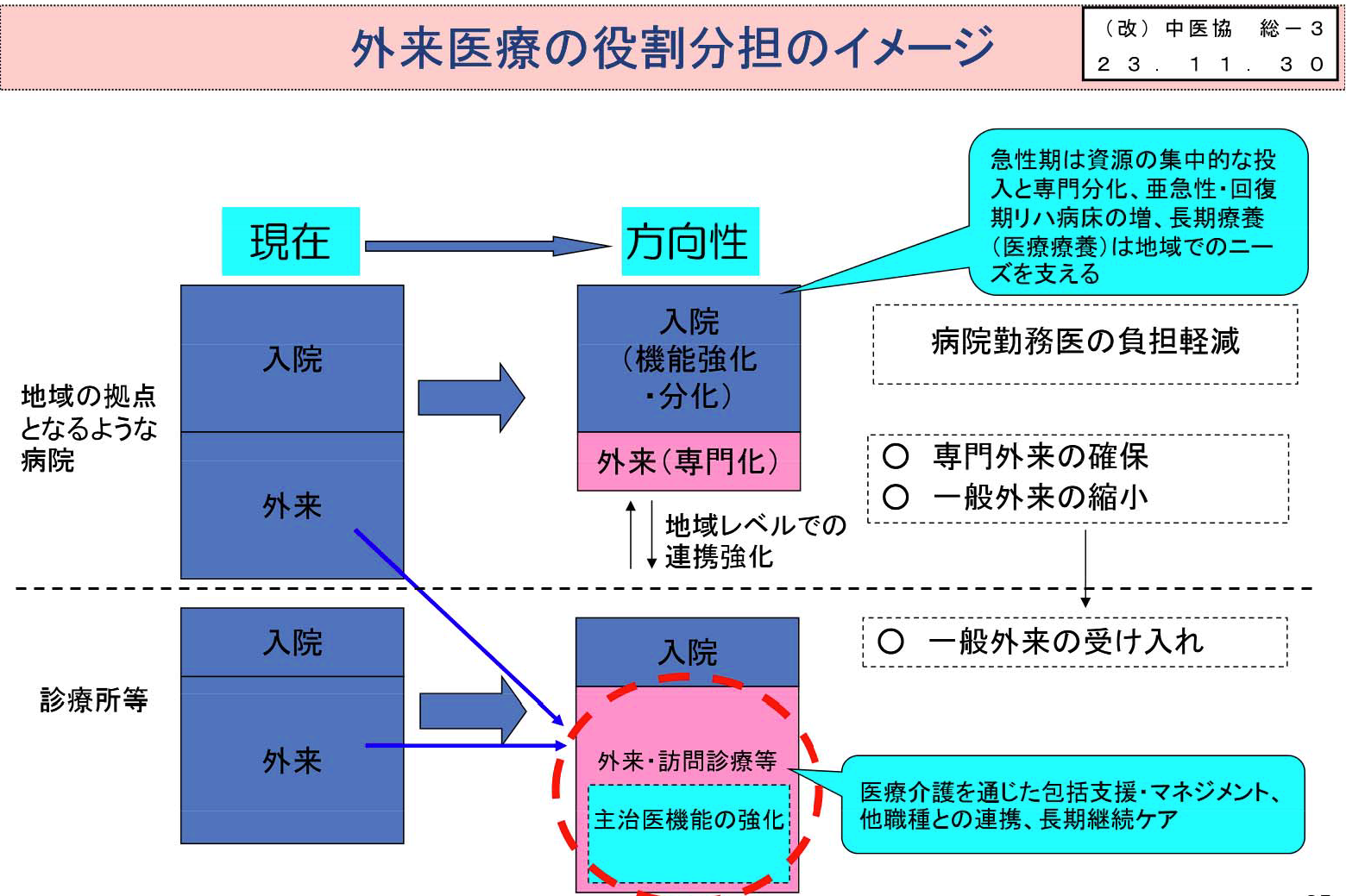 イメージ図
２５．１．２３中医協の資料
外来医療について
外来医療の機能分化と連携
81
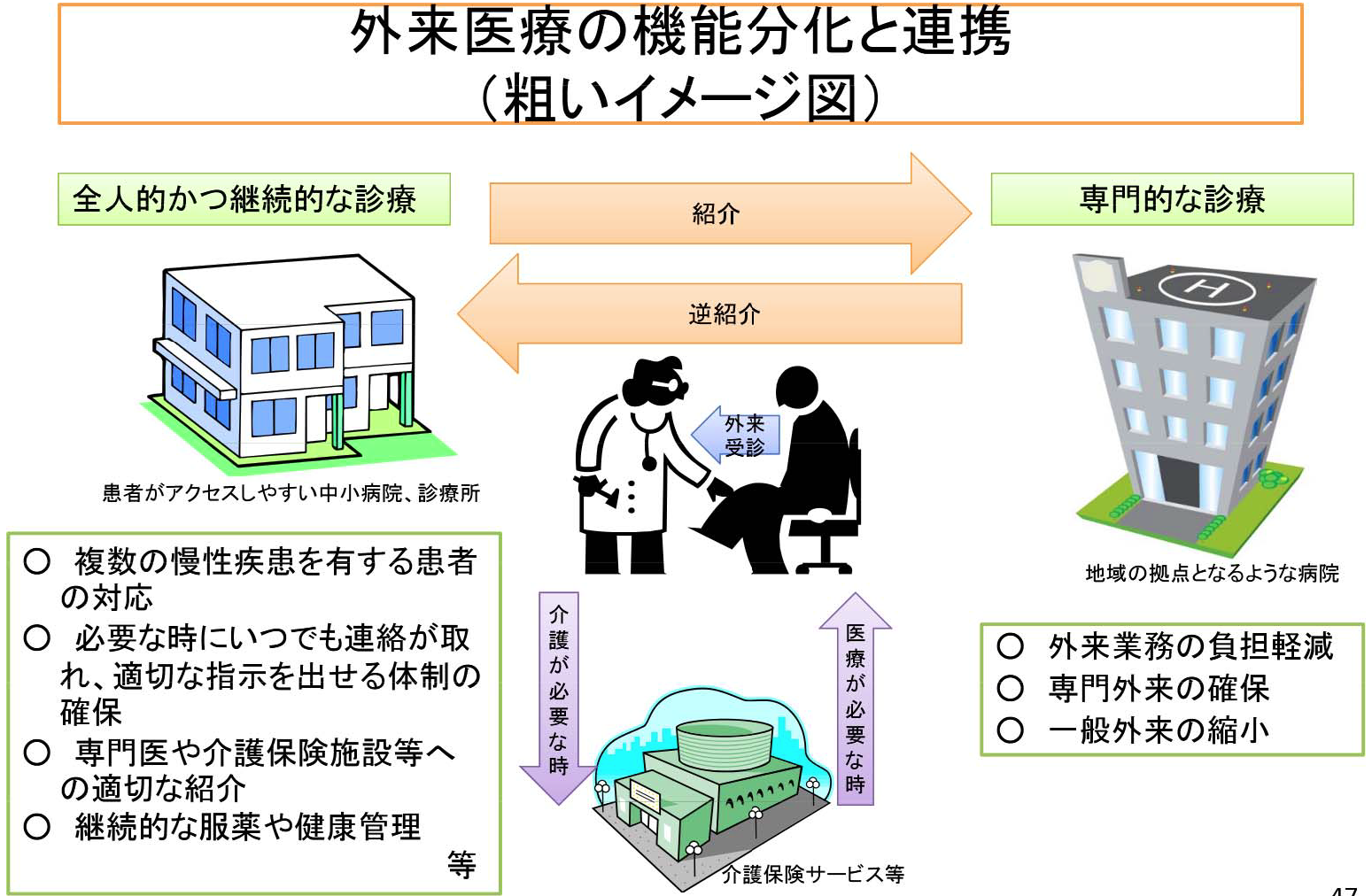 イメージ図
２５．１．２３中医協の資料
外来医療について
外来の機能分化
82
地域包括診療料　　　○点（月１回）
包括対象外
（再診料の）時間外加算、休日加算、深夜加算及び小児科特例加算
地域連携小児夜間・休日診療料、診療情報提供料（II）
在宅医療に係る点数（訪問診療料を除く）
薬剤料（処方料、処方せん料を除く）
患者の病状の急性増悪時に実施した検査、画像診断及び処置に係る費用のうち、所定点数が550点以上のもの
患者の状態に応じて月ごとに算定を判断出来る
算定しなかった月については包括されない
外来医療について
外来の機能分化
83
地域包括診療料　　　○点（月１回）
算定要件
対象患者
高血圧症、糖尿病、脂質異常症、認知症の４疾病のうち２つ以上（疑いは除く）を有する患者
当該医療機関で診療を行う対象疾病（上記４疾病のうち２つ）と重複しない対象疾病（上記４疾病のうち２つ）について他医療機関で診療を行う場合に限り、当該他医療機関でも当該診療料が算定可能
対象医療機関
診療所および許可病床が200床未満の病院
担当医を決めること
当該医師は、関係団体主催の研修を修了
当該取り扱いについては、平成○年○月○日から施行
外来医療について
外来の機能分化
84
地域包括診療料　　　○点（月１回）
算定要件
以下の指導、服薬管理等を行っていること
患者の同意を得て、計画的な医学管理の下に療養上必要な指導及び診療
他の医療機関と連携の上、患者受診先をすべて把握するとともに、処方されている医薬品をすべて管理し、カルテに記載
当該患者について院内処方を行うことその旨を院内に掲示すること診療所の場合、後述の条件を満たす場合は院外処方も可能
当該患者について、当該医療機関で検査（院外に委託した場合を含む）を行うこととし、その旨を院内に掲示すること。なお、診療所においては、当該患者について原則として院内処方を行うが、エ）の場合に限り院外処方は可能とする。
外来医療について
外来の機能分化
85
地域包括診療料　　　○点（月１回）
算定要件
以下の指導、服薬管理等を行っていること
診療所において院外処方を行う場合の条件
 24時間対応をしている薬局と連携している
患者の同意がある場合に限り、その他の薬局での処方も可能とするが、夜間・休日等の時間外に対応できる薬局のリストを患者に説明し、文書で渡す
当該薬局に患者の受診先リストを渡す
患者は受診時にお薬手帳（薬局発行又は当該医療機関発行）
医師はお薬手帳のコピーをカルテに貼付し、レセプトに添付
外来医療について
外来の機能分化
86
地域包括診療料　　　○点（月１回）
算定要件
以下の指導、服薬管理等を行っていること
当該点数を算定している場合は、７剤投与の減算規定の対象外
以下の健康管理等を行っていること
健康診断・検診の受診勧奨を行いその結果等をカルテに記載
上記結果は患者に渡し、評価結果をもとに患者の健康状態を管理
健康相談を行っている旨を院内掲示
敷地内禁煙
外来医療について
外来の機能分化
87
地域包括診療料　　　○点（月１回）
算定要件
介護保険に係る相談を行っている旨を院内掲示し、要介護認定に係る主治医意見書を作成しているとともに、下記のいずれか一つを満たすこと。
居宅療養管理指導又は短期入所療養介護等を提供
地域ケア会議に年１回以上出席している
ケアマネージャーを常勤配置し、居宅介護支援事業所の指定を受けている
介護保険の生活期リハを提供している
同一敷地内に介護サービス事業所を併設している
介護認定審査会に参加した経験がある
所定の研修を受講していること
医師がケアマネージャーの資格を有している
病院の場合は、総合評価加算の届出を行っていること、又は介護支援連携指導料を算定していること
外来医療について
外来の機能分化
88
地域包括診療料　　　○点（月１回）
算定要件
在宅医療の提供および24時間の対応について、在宅医療を行うことを院内掲示し、夜間の連絡先も含めて当該患者に対して説明と同意を求めるとともに、下記のうちすべてを満たすこと
診療所の場合
時間外対応加算１を算定している
常勤医師が３人以上在籍している
在宅療養支援診療所である
病院の場合
２次救急指定病院又は救急告示病院である
地域包括ケア病棟入院料（新規）又は地域包括ケア入院医療管理料（新規）を算定している
在宅療養支援病院である
外来医療について
外来の機能分化
89
地域包括診療料　　　○点（月１回）
算定要件
地域包括診療料と地域包括診療加算はいずれか一方のみ届出可能
初診時は算定不可
外来医療について
地域包括診療加算　　〇点（１回につき）
90
算定要件
対象患者
高血圧症、糖尿病、脂質異常症、認知症の４疾病のうち２つ以上（疑いは除く）を有する患者
当該医療機関で診療を行う対象疾病（上記４疾病のうち２つ）と重複しない対象疾病（上記４疾病のうち２つ）について他医療機関で診療を行う場合に限り、当該他医療機関でも当該加算が算定可能
対象医療機関
診療所
その他
担当医を決め、関係団体主催の研修を修了している
当該取り扱いについては、平成○年○月○日から施行
外来医療について
地域包括診療加算　　〇点（１回につき）
91
算定要件
以下の指導、服薬管理を行っている
患者の同意を得て、計画的な医学管理の下に療養上必要な指導及び診療を行う
他の医療機関と連携の上、患者がかかっている医療機関をすべて把握するとともに、処方されている医薬品をすべて管理し、カルテに記載する
当該患者について原則として院内処方を行うこと。以下の場合に限り院外処方が可能
24時間対応をしている薬局と連携していること。
患者の同意がある場合に限り、その他の薬局での処方が可能だが、夜間・休日等の時間外に対応できる薬局のリストを患者に説明し、文書で渡す
当該薬局に患者がかかっている医療機関のリストを渡す
患者は受診時に薬局発行のお薬手帳、又は、当該医療機関発行のお薬手帳を持参すること。その際、医師はお薬手帳のコピーをカルテに貼付し、レセプトに添付する
外来医療について
地域包括診療加算　　〇点（１回につき）
92
算定要件
以下の指導、服薬管理を行っている
当該点数を算定している場合は、７剤投与の減算規定の対象外とする。
以下の健康管理等を行っていること。
健康診断・検診の受診勧奨を行いその結果等をカルテに記載するとともに、患者に渡し、評価結果をもとに患者の健康状態を管理する
健康相談を行っている旨を院内掲示する
敷地内禁煙である
外来医療について
地域包括診療加算　　〇点（１回につき）
93
算定要件
介護保険に係る相談を行っている旨を院内掲示し、要介護認定に係る主治医意見書を作成しているとともに、下記のいずれか一つを満たす
居宅療養管理指導又は短期入所療養介護等を提供
地域ケア会議に年１回以上出席している
ケアマネージャーを常勤配置し、居宅介護支援事業所の指定を受けている
介護保険の生活期リハを提供していること（要介護被保険者等に対する維持期の運動器、脳血管疾患等リハビリテーション料は算定できない）
同一敷地内に介護サービス事業所を併設している
介護認定審査会に参加した経験がある
所定の研修を受講している
医師がケアマネージャーの資格を有している
外来医療について
地域包括診療加算　　〇点（１回につき）
94
算定要件
在宅医療の提供および24時間の対応について、在宅医療を行うことを院内掲示し、夜間の連絡先も含めて当該患者に対して説明と同意を求めるとともに、下記のうちいずれか一つを満たす
時間外対応加算１又は２を算定している
常勤医師が３人以上在籍している
在宅療養支援診療所である
地域包括診療料と地域包括診療加算はいずれか一方のみ届出可能
初診時は算定不可
在宅医療について
在宅医療
在宅療養支援診療所・在宅療養支援病院
96
実績要件を引き上げ
緊急往診及び看取りの件数
経過措置あり
複数の医療機関が連携して機能強化型在支診及び在支病の基準を満たしている場合について、連携している各医療機関それぞれについても一定の実績が必要
「複数の医療機関が連携して①の要件を満たしても差し支えないが、それぞれの医療機関が以下の要件を満たしていること。」
在宅医療
在宅療養支援診療所・在宅療養支援病院
97
在宅医療担当医が３名以上確保されていないが、十分な緊急往診及び看取りの実績を有する在支診又は在支病に対する評価の新設
在宅療養実績加算（緊急、夜間又は深夜の往診） 　　○点
在宅療養実績加算（ターミナルケア加算） 　　　　　　　○点
在宅療養実績加算（在宅時医学総合管理料） 　　　　○点
在宅療養実績加算（特定施設入居時等医学総合管理料） ○点
在宅療養実績加算（在宅がん医療総合診療料） ○点
施設基準
過去１年間の緊急往診の実績が○件以上かつ看取りの実績が○件以上。
在宅医療
その他
98
衛生材料等について
医療機関・薬局。訪問看護ステーションが連携して必要な衛生材料等を提供できる仕組みの整備
医師が処方できる注射薬の拡大
電解質製剤及び注射用抗菌薬等
医師の処方せんに基づき保険薬局で交付することができる注射薬に追加
薬局で交付できる特定保険医療材料の拡大
医師の処方せんに基づき保険薬局で交付することができる特定保険医療材料に病院・診療所で支給できる在宅医療に用いる特定保険医療材料を追加
在宅医療
その他
99
衛生材料等について
衛生材料の提供について
訪問看護ステーションから主治医への報告
在宅療養に必要な衛生材料について訪問看護計画書・訪問看護報告書に、必要量および使用実績を記載し報告する
薬局での衛生材料の提供
当該患者に在宅患者訪問薬剤管理指導を行っている薬局
主治医が「衛生材料を供給できる体制を有している」旨の届出
主治医が必要な衛生材料の種類とその量について指示
医療機関から患者に対して衛生材料を提供することは従来通り可能
在宅医療
対象の拡大
100
在宅患者訪問点滴注射管理指導料(１週につき)　60点（点数変更無し）
算定要件
健康保険法に規定する指定訪問看護事業者又は介護保険法に規定する訪問看護を提供する事業者から訪問看護を受けている患者であって、週３日以上の点滴注射を行う必要を認めたものについて、訪問を行う看護師等に対して、必要な管理指導を行った場合に、患者1人につき週1回に限り算定する。

往診料の要件見直し
夜間（深夜を除く）の定義
午後６時から午前８時まで
深夜とは午後10時から午前６時まで
在宅医療
対象の拡大
101
(新) 在宅患者訪問褥瘡管理指導料 ○点
算定要件
褥瘡ハイリスク患者であって既にDESIGN分類Ⅱ度以上の褥瘡がある患者
以下の３名から構成される在宅褥瘡対策チームが設置され１名は在宅褥瘡対策について十分な経験を有し、褥瘡等の創傷ケアに係る適切な研修を修了した者
医師
看護師
 管理栄養士
褥瘡等の創傷ケアに係る適切な研修を修了した者が当該医療機関にいない場合でも以下の条件を満たせば算定可
訪問看護ステーションもしくは他の医療機関の褥瘡対策チームと連携している褥瘡等の創傷ケアに係る適切な研修を修了した看護師がカンファレンスに参加し、在宅褥瘡対策チームの一員として褥瘡ケアを行った場合
在宅医療
対象の拡大
102
(新) 在宅患者訪問褥瘡管理指導料 ○点
算定要件
チーム構成員は、以下の内容を実施
初回訪問時に、患者宅に一堂に会しケア計画を立案
初回訪問以降、月○回以上チーム構成員のそれぞれが患家を訪問し、その結果を情報共有
初回訪問後○ヶ月以内に対策の評価及び計画の見直しのためカンファレンスを行う
○年間のケアの実績を報告
在宅医療
点数見直し、指導内容明確化、加算新設
103
在宅自己注射指導管理料
月○回以下 ○点(改)
月○回以上 ○点(改)
月○回以上 ○点(改)
月○回以上 ○点(改)

(新) 導入初期加算 ○点
算定要件
在宅自己注射の導入前には、入院又は週○回以上の外来、往診若しくは訪問診療により、医師による十分な教育期間をとり、十分な指導を行う
指導内容を詳細に記載した文書を作成し患者に交付
新たに在宅自己注射を導入した患者に対し、○月の間、月１回に限り算定
投与薬剤の種類変更した場合さらに○回に限り算定可
在宅医療
在宅療養指導管理料要件見直し
104
人工呼吸器を装着している小児等の在宅療養
在宅療養を担う医療機関と後方支援等を担う医療機関で異なる管理を行う場合、それぞれで算定できるよう見直し

在支診又は在支病から患者の紹介を受けた医療機関が在支診又は在支病が行う在宅療養指導管理と異なる在宅療養指導管理を行った場合及び○歳未満の人工呼吸器を装着している患者又は○歳未満から引き続き人工呼吸器を装着しており体重が○kg未満の患者に対して、在宅療養後方支援病院と連携している医療機関が、それぞれ異なる在宅療養指導管理を行った場合には、それぞれの医療機関において在宅療養指導管理料を算定できる（在支診又は在支病と患者の紹介を受けた医療機関については紹介月に限る）。
在宅医療
要件見直し
105
在宅時医学総合管理料、特定施設入居時等医学総合管理料
同一建物の概念の導入
在支診・在支病以外の評価の引き上げ

在宅患者訪問診療料
要件の厳格化と同一建物における評価の引き下げ
算定要件
訪問診療の際の診療時間（開始時刻と終了時刻）、診療場所及び診療人数等について記録
診療報酬請求書に添付
訪問診療を行うことについて、患者の同意を得る
在宅医療
要件見直し
106
在宅人工呼吸指導管理料の対象患者
対象となる患者は、病状が安定し、在宅での人工呼吸療法を行うことが適当と医師が認めた者
睡眠時無呼吸症候群の患者（Adaptive Servo Ventilation（ASV）を使用する者を含む。）は対象外


在宅自己腹膜灌流指導管理料
在宅自己腹膜灌流指導管理料を算定している患者（入院中の患者を除く。）は週１回を限度 として、区分番号「Ｊ038」人工腎臓又は区分番号「Ｊ042」腹膜灌流の１の連続携行式腹膜灌流のいずれか一方を算定できる。なお、当該管理料を算定している患者に対して、他医療機関において人工腎臓又は連続携行式腹膜灌流を行っても、その所定点数は算定できない。
在宅医療
在宅療養後方支援病院の創設
107
在宅患者緊急入院診療加算（入院初日）要件追加
１ 連携型在支診、在支病、在宅療養後方支援病院の場合　2,500点
算定要件
当該病院を緊急時に入院を希望する病院としてあらかじめ当該病院に届け出ている患者（以下、入院希望患者という）に対して算定する。
○床以上の病院については○歳未満の人工呼吸を実施している患者若しくは○歳未満から引き続き人工呼吸を実施しており体重が○kg未満の患者又は神経難病の患者に限り算定することができる。
在宅医療
在宅療養後方支援病院の創設
108
在宅患者緊急入院診療加算（入院初日）要件追加
１ 連携型在支診、在支病、在宅療養後方支援病院の場合　2,500点
施設基準
在宅療養後方支援病院
○床以上の病院であること
入院希望患者について緊急時にいつでも対応し、必要があれば入院を受け入れること 
入院希望患者に対して在宅医療を提供している医療機関と連携し、○月に○回以上、診療情報の交換をしていること
在宅医療
在宅療養後方支援病院の創設
109
(新) 在宅患者共同診療料
１ 往診の場合 ○点
２ 訪問診療(同一建物居住者以外) ○点
３ 訪問診療(同一建物居住者)
イ 特定施設等に入居する者 ○点
ロ イ以外の場合 ○点
在宅医療
在宅療養後方支援病院の創設
110
(新) 在宅患者共同診療料
算定要件
在宅を担当している医療機関と共同で往診又は訪問診療を行う。
１～３までを合わせて、最初に算定を行った日から起算して１年間に○回までに限り算定する。ただし、○歳未満の人工呼吸患者若しくは○歳未満から引き続き人工呼吸を実施しており体重が○kg未満の患者又は神経難病の患者については最初に算定を行った日から起算して１年間に○回までに限り算定する。
○床以上の病院については○歳未満の人工呼吸を実施している患者若しくは○歳未満から引き続き人工呼吸を実施しており体重が○kg未満の患者又は神経難病の患者に限り算定することができる。
施設基準
在宅療養後方支援病院であること。
リハビリテーションについて
リハビリテーション
リハビリテーション
112
介護保険リハビリテーション移行支援料 　　○点
患者1人につき1回限り
算定要件
入院患者以外の要介護被保険者等について、医療保険における維持期のリハビリテーションから介護保険のリハビリテーションに移行した場合に算定

運動器・脳血管疾患リハビリテーション
過去１年間に介護保険における通所リハビリテーション又は介護予防通所リハビリテーションを実施した実績のない医療機関が、入院中の患者以外の者に対して実施する場合は、所定点数の100分の○に相当する点数により算定
リハビリテーション
廃用症候群の適正化
113
脳血管疾患等リハビリテーション料
廃用症候群の場合の見直し
対象者
外科手術又は肺炎等の治療時の安静による廃用症候群その他のリハビリテーションを要する状態の患者であって、一定程度以上の基本動作能力、応用動作能力、言語聴覚能力及び日常生活能力の低下を来しているもの（心大血管疾患リハビリテーション料、運動器リハビリテーション料、呼吸器リハビリテーション料、障害児（者）リハビリテーション料、がん患者リハビリテーション料の対象となる患者を除く）
リハビリテーション
早期リハビリテーションの評価
114
脳血管疾患等・運動器リハビリテーション料
早期リハビリテーション加算 30点（１単位につき）
算定要件
入院中の患者又は入院中の患者以外のもの（大腿骨頸部骨折のものであって、当該保険医療機関を退院したもの又は他の保険医療機関を退院したもの（地域連携診療計画管理料を現に算定した患者に限る）に限る）に対してリハビリテーションを行った場合は、それぞれ発症、手術又は急性増悪から30日に限り、早期リハビリテーション加算として、１単位につき30点を所定点数に加算する。
リハビリテーション
早期リハビリテーションの評価
115
脳血管疾患等・運動器リハビリテーション料
初期加算 45点（１単位につき）
算定要件
入院中の患者又は入院中の患者以外のもの（大腿骨頸部骨折のものであって、当該保険医療機関を退院したもの又は他の保険医療機関を退院したもの（地域連携診療計画管理料を現に算定した患者に限る）に限る）に対してリハビリテーションを行った場合は、それぞれ発症、手術又は急性増悪から14日に限り、初期加算として、１単位につき45点を更に所定点数に加算する。
維持期のリハビリテーション
リハビリテーション料一覧（１単位）
リハビリテーション料
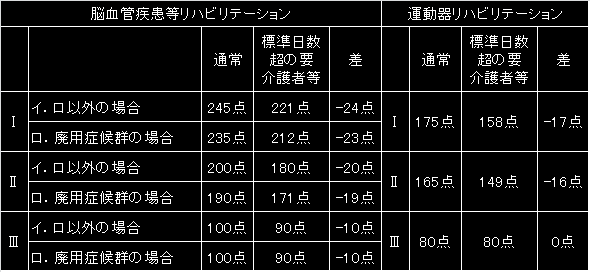 ※標準日数超の要介護者等は平成２６年４月以降は算定不可に
116
平成23年12月7日中央社会保険医療協議会資料
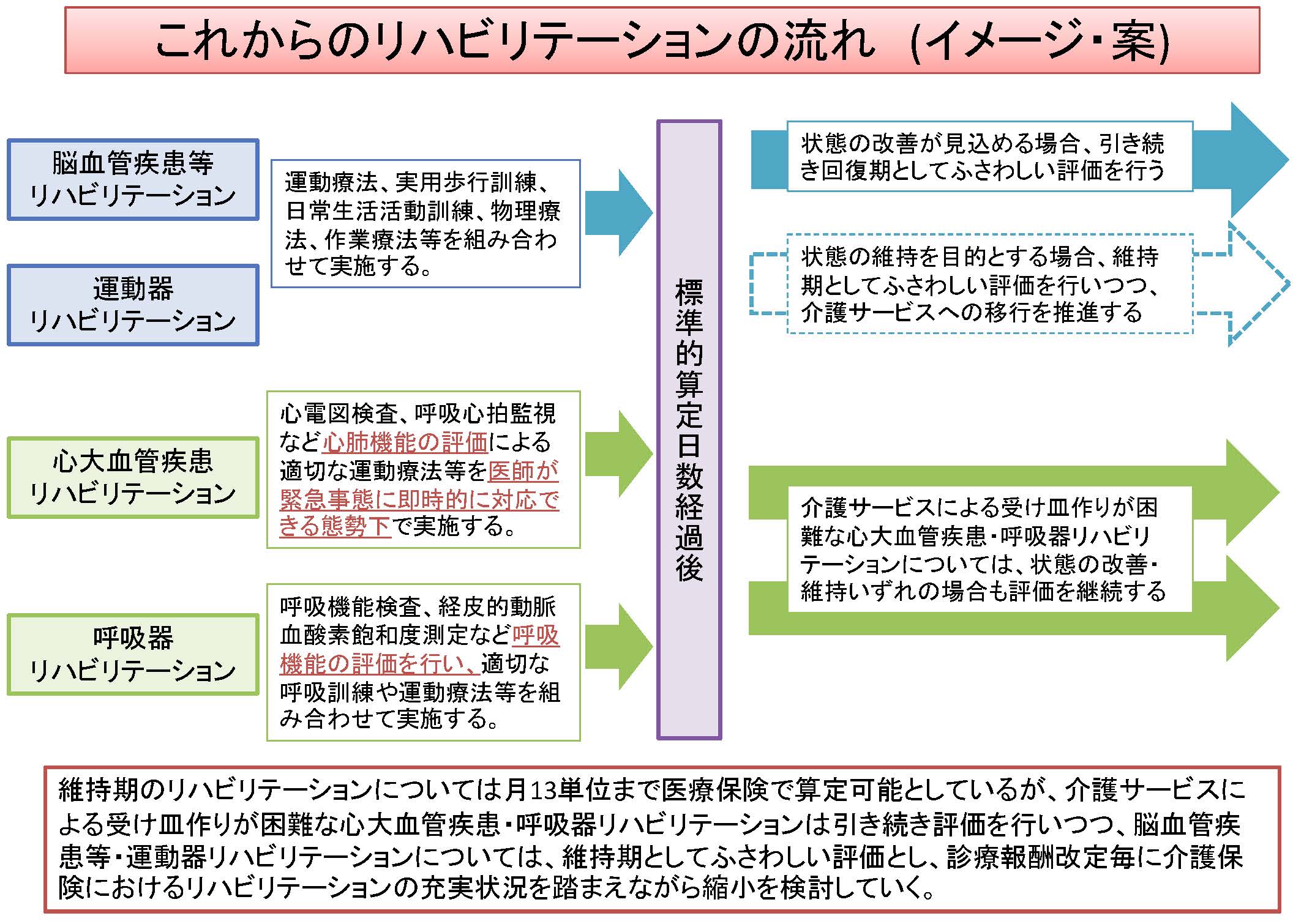 117
ＤＰＣについて
ＤＰＣについて
ＤＰＣ
119
調整係数の置き換えは予定通り
望ましい施設基準の追加
救急医療管理加算
「適切なコーディングに関する委員会」を毎月開催
データ提供指数
「部位・不明・詳細不明コード」について新たな評価を検討
質が低く分析対象とはならないデータを多数出している
支払いに関係ない副傷病がほとんど記載されていない
様式１の記載内容をレセプトの記載内容との整合性で評価すべき
後発医薬品指数の新設
使用割合で６割を評価の上限として導入
次回改定以降、各医療機関の後発品の使用動向を検証しつつ、目標値を６割より高い値にすることや、上限を設けずに評価することを検討
ＤＰＣについて
ＤＰＣ
120
地域医療指数
在宅医療への対応
保険診療指数の創設
データ提出指数が名称変更
指導医療官の派遣を新たに評価
Ⅰ群病院を対象
以下のいずれかを満たす
医療機関から出向し６カ月以上指導医療官として勤務している者がいる
指導医療官として勤務後、大学病院に復帰した日から１年以内の者がいる
その他
高額薬剤対応の点数設定方式Ｄの拡大
退院後３日以内の再入院の算定ルールを７日以内に
退院患者調査の様式１の記録方法の見直し　等
その他
その他
その他
122
【創傷処理・小児創傷処理】（６歳未満）】
創傷処理とは、切・刺・割創又は挫創に対して切除、結紮又は縫合を行う場合の第１回治療のことであり、第２診以後の手術創に対する処置はＪ000創傷処置により算定する。なお、ここで筋肉、臓器に達するものとは、単に創傷の深さを指すものではなく、筋肉、臓器に何らかの処理を行った場合をいう。
ＣＴ・ＭＲＩ
ＣＴ（64列以上）、ＭＲＩ（3テスラ以上）の評価
ＣＴ（64列未満）、ＭＲＩ（1.5テスラ未満）の見直し
電子画像管理加算
画像を電子化して管理及び保存した場合とは、デジタル撮影した画像を電子媒体に保存して管理した場合をいい、フィルムへのプリントアウトを行った場合にも当該加算を算定することができるが、本加算を算定した場合には当該フィルムの費用は算定できない。
その他
医学管理料
123
小児科外来診療料算定要件の見直し
３歳未満のすべての患者を対象とする。ただし、在宅療養指導管理料を算定している患者及びパリビズマブを投与している患者(投与当日に限る)については、小児科外来診療料の算定対象とはならない。

生活習慣病管理料の算定要件の見直し
院内にて薬剤を処方する必要がない患者や他の医療機関において既に薬剤が処方されている患者について算定する区分を明確化
算定要件
なお、当該保険医療機関において院内処方を行わない場合は、「１」により算定する
その他
医学管理料
124
がん患者指導管理料
がん患者カウンセリング料の名称変更と算定要件見直し
１ 医師が看護師と共同して治療方針等について話し合い、その内容を文書等により提供した場合　500点
２ 医師又は看護師が心理的不安を軽減するための面接を行った場合　　○点(新)
３ 医師又は薬剤師が抗悪性腫瘍剤の投薬又は注射の必要性等について文書により説明を行った場合　　○点(新)
その他
医学管理料
125
がん患者指導管理料
算定要件
２ 医師又は看護師が心理的不安を軽減するための面接を行った場合
がんと診断された患者であって継続して治療を行うものに対して、当該患者の同意を得て、当該保険医療機関の保険医又は医師の指示に基づき看護師が、患者の心理的不安を軽減するための指導を実施した場合に、○回に限り算定する。
３ 医師又は薬剤師が抗悪性腫瘍剤の投薬又は注射の必要性等について文書により説明を行った場合
がんと診断された患者であって継続して抗悪性腫瘍剤の投薬又は注射を実施されているもの（予定を含む）に対して、当該患者の同意を得て、当該保険医療機関の保険医または医師の指示に基づき薬剤師が、抗悪性腫瘍剤の投薬又は注射の必要性等について文書により説明等を行った場合に、○回に限り算定する。
その他
医学管理料
126
がん患者指導管理料
施設基準
２ 医師又は看護師が心理的不安を軽減するための面接を行った場合
① 当該保険医療機関に、緩和ケアの研修を修了した医師及び専任の看護師がそれぞれ○名以上配置されていること。
② ①に掲げる看護師は、○年以上がん患者の看護に従事した経験を有し、がん患者へのカウンセリング等に係る適切な研修を修了した者であること。
③ 患者の希望に応じて、患者の心理状況及びプライバシーに十分配慮した構造の個室を使用できるように備えていること。
その他
医学管理料
127
がん患者指導管理料
施設基準
３ 医師又は薬剤師が抗悪性腫瘍剤の投薬又は注射の必要性等について文書により説明を行った場合
① 当該保険医療機関に、化学療法の経験を○年以上有する医師及び専任の薬剤師がそれぞれ○名以上配置されていること。
② ①に掲げる薬剤師は、○年以上化学療法に係る業務に従事した経験を有し、がんに係る適切な研修を修了し、がん患者に対する薬剤管理指導の十分な実績を有する者であること。
③ 患者の希望に応じて、患者の心理状況及びプライバシーに十分配慮した構造の個室を使用できるように備えていること。
その他
透析関連
128
慢性維持透析患者外来医学管理料　　　 ○点(改)
包括項目の拡大
赤血球沈降速度（ESR）、網赤血球数、末梢血液一般検査、末梢血液像（自動機械法）、末梢血液像（鏡検法）、ヘモグロビンA1c（HbA1c）

人工腎臓（１日につき）　の見直し
１ 慢性維持透析を行った場合
イ ４時間未満の場合　　○点(改)
ロ ４時間以上５時間未満の場合　　○点(改)
ハ ５時間以上の場合　　○点(改)
２ 慢性維持透析濾過（複雑なもの）を行った場合 ○点(改)
その他
透析関連
129
血漿交換療法（１日につき）の算定要件追加
当該療法の対象となる溶血性尿毒症症候群の実施回数は一連につき ○回を限度として算定する。

(新) 慢性維持透析管理加算 ○点（１日につき）
療養病棟において自院で慢性維持透析等を実施している場合の評価
算定要件
療養病棟入院基本料１を届け出ていること
自院で人工腎臓、持続緩徐式血液濾過、腹膜灌流又は血漿交換療法を行っている患者について算定する。毎日実施されている必要はないが、持続的に適切に行われていること。
その他
うがい薬
130
投薬 調剤料・処方料・薬剤料・処方せん料
入院中の患者以外の患者に対して、うがい薬（治療目的のものを除く。）のみを投与された場合については、当該うがい薬に係る処方料、調剤料、薬剤料、処方せん料を算定しない。
その他
内視鏡検査
131
時間外・休日・深夜の加算の新設
(新) 休日加算　　　 ◯/100
(新) 時間外加算 　 ◯/100
(新) 深夜加算 　　　◯/100
算定要件
内視鏡検査が保険医療機関又は保険医の都合により休日、時間外、深夜に行われた場合には算定できない。
入院中の患者以外の患者は、以下のいずれかで算定可
休日加算、時間外加算、深夜加算の算定できる初診又は再診に引き続いて行われた緊急内視鏡検査の場合
初診又は再診から◯時間以内に緊急内視鏡検査を行う場合であって、その開始時間が、休日、時間外（医療機関が表示する診療時間外をいう）又は深夜である場合
③ 入院中の患者に対しては、症状の急変により、緊急内視鏡検査を行った場合であって、その開始時間が、休日又は深夜である場合に算定できる
その他
処置・手術
132
手術・処置の休日・時間外・深夜加算のより高い評価を新設
従来の加算については加算「２」とする
手術の場合
(新) 休日加算１　　　 ◯/100
(新) 時間外加算１ 　 ◯/100
(新) 深夜加算１ 　　　◯/100
処置（○点以上に限る）の場合
(新) 休日加算１ 　　　◯/100
(新) 時間外加算１ 　 ◯/100
(新) 深夜加算１ 　　　◯/100
その他
処置・手術
133
手術・処置の休日・時間外・深夜加算のより高い評価を新設
従来の加算については加算「２」とする
算定要件
手術又は処置が保険医療機関又は保険医の都合により休日、時間外、深夜に行われた場合には算定不可
入院中の患者以外の患者に対しては、以下のいずれかの場合に算定可
休日加算、時間外加算、深夜加算の算定できる初診又は再診に引き続いて行われた緊急手術又は緊急処置の場合
初診又は再診から8時間以内に緊急手術又は緊急処置を行う場合であって、その開始時間（手術の場合は執刀した時間をいう。）が、休日、時間外（医療機関が表示する診療時間外をいう。）又は深夜であるもの
入院中の患者には、症状の急変により、緊急手術又は緊急処置を行った場合に算定でき、休日加算又は深夜加算のみ
その他
処置・手術
134
手術・処置の休日・時間外・深夜加算のより高い評価を新設
従来の加算については加算「２」とする
施設基準
術者、第一助手について、予定手術前の当直（緊急呼び出し当番を含む。）の免除を実施している（ただし、年◯回に限り実施していない日があってもよい）
交代勤務制の実施または時間外・休日・深夜の手術・処置の実施に係る医師の手当支給を実施している（チーム制（数名のチームにつき、1人の緊急呼び出し当番を置き、休日・時間外・深夜の対応を一元化しており、緊急呼び出し当番の翌日は休日としていることをいう）の場合も交代勤務制を実施していると見なす）
採血、静脈注射及び留置針によるルート確保について、原則として医師以外が実施していること。
その他
処置・手術
135
手術・処置の休日・時間外・深夜加算のより高い評価を新設
従来の加算については加算「２」とする
施設基準
下記のア～ウのいずれかに該当する
ア) 年間の緊急入院患者数が◯名以上である
イ） 全身麻酔（手術を実施した場合に限る）の患者数が年◯件以上である
ウ） 第三次救急医療機関、小児救急医療拠点病院、総合周産期母子医療センター、災害医療拠点病院、へき地医療拠点病院、地域医療拠点病院又は地域医療支援病院である
記のア及びイの勤務医負担軽減策を実施している
ア）当該保険医療機関内に病院勤務医負担軽減等のための責任者を配置していること
イ）当該保険医療機関内に多職種からなる役割分担推進のための委員会等を設置し、改善計画を作成すること。
その他
処置・手術
136
手術・処置の休日・時間外・深夜加算のより高い評価を新設
従来の加算については加算「２」とする
施設基準
改善計画に含まれる内容
役割分担の具体的内容
計画に含まれることが望ましい内容）
医師事務作業補助者の配置
短時間正規雇用医師の活用
地域の他の保険医療機関との連携体制
外来縮小の取組 等
その他
処置・手術
137
胃瘻造設術　　 ◯点(改)
算定要件
胃瘻造設術を行う際には、胃瘻造設の必要性、管理の方法及び閉鎖の際に要される身体の状態等、療養上必要な事項について、患者及び家族への説明を行うこと。
胃瘻造設後、他の保険医療機関に患者を紹介する場合は、嚥下機能訓練等の必要性、実施するべき内容、嚥下機能評価の結果、家族への説明内容等を情報提供すること。
その他
処置・手術
138
胃瘻造設術　　 ◯点(改)
施設基準
以下のいずれかを満たす場合は、所定点数による算定とする。満たさない場合は、所定点数の◯/100に相当する点により算定する。
頭頸部の悪性腫瘍患者に対する胃瘻造設術を除く年間の胃瘻造設術の実施件数が、◯件未満である
頭頸部の悪性腫瘍患者に対する胃瘻造設術を除く年間の胃瘻造設術の実施件数が◯件以上かつ、下記のア及びイを満たす
ア 胃瘻造設患者全例に嚥下造影又は内視鏡下嚥下機能評価検査を行っていること。
イ 経口摂取以外の栄養方法を使用している患者であって、以下のa又はbに該当する患者（転院又は退院した患者を含む。）の合計数の◯％以上について、1年以内に経口摂取のみの栄養方法に回復させていること。
a. 新規に受け入れた患者で、鼻腔栄養又は胃瘻を使用
b. 当該保険医療機関で新たに鼻腔栄養又は胃瘻を導入した
その他
処置・手術
139
(新) 胃瘻造設時嚥下機能評価加算 　　　◯点
算定要件
胃瘻造設術を所定点数により算定できる保険医療機関において実施される場合は、所定点数による算定とする。それ以外の保険医療機関に於いて実施される場合は、所定点数の◯/100に相当する点により算定する。
嚥下造影又は内視鏡下嚥下機能評価検査を実施し、その結果に基づき、胃瘻造設の必要性、今後の摂食機能療法の必要性や方法、胃瘻抜去又は閉鎖の可能性等について患者又は患者家族に十分に説明・相談を行った上で胃瘻造設を実施した場合に算定する。ただし、内視鏡下嚥下機能評価検査による場合は、実施者は関連学会等が実施する所定の研修を終了しているものとする。
嚥下造影、内視鏡下嚥下機能評価検査は別に算定できる。
その他
処置・手術
140
(新) 胃瘻造設時嚥下機能評価加算 　　　◯点
算定要件
嚥下造影、内視鏡下嚥下機能評価検査を他の保険医療機関に委託した場合も算定可能とする。その場合、患者への説明等の責任の所在を摘要欄に記載することとし、受託側の医療機関は、施設基準（関連学会の講習の修了者の届出等）を満たすこと。
経過措置
平成○年○月○日までの間は、上記②のうち研修に係る要件を満たしているものとする。
その他
処置・手術
141
摂食機能療法に経口摂取回復促進加算 　◯点新設
算定要件
鼻腔栄養又は胃瘻の状態の患者に対して、月に◯回以上嚥下造影または内視鏡下嚥下機能評価検査を実施した結果に基づいて、カンファレンス等を行い、その結果に基づいて摂食機能療法を実施した場合に、摂食機能療法に加算
治療開始日から起算して◯月以内に限り加算
実施した嚥下造影または内視鏡下嚥下機能評価検査の費用は所定点数に含まれる
その他
処置・手術
142
摂食機能療法に経口摂取回復促進加算 　◯点新設
施設基準
新規の胃瘻造設患者と他の保険医療機関から受け入れた胃瘻造設患者が合わせて年間◯名以上いること。
経口摂取以外の栄養方法を使用している患者であって、以下のア又はイに該当する患者（転院又は退院した患者を含む。）の合計数の◯％以上について、１年以内に経口摂取のみの栄養方法に回復させていること。
ア) 新規に受け入れた患者で、鼻腔栄養又は胃瘻を使用している者
イ) 当該保険医療機関で新たに鼻腔栄養又は胃瘻を導入した患者
摂食機能療法に専従の言語聴覚士が◯名以上配置されていること。
基準について、新規に届出を行う場合は、届出前○月の実績をもって施設基準の適合性を判断する。
その他
処置・手術
143
(新) 胃瘻抜去術 ◯点
これまで評価がなかった胃瘻抜去術の技術料を新設
その他
外来化学療法の投与方法・対象薬剤見直
144
外来化学療法加算Ａ
算定要件
入院中の患者以外の悪性腫瘍の患者に対して、悪性腫瘍の治療を目的として抗悪性腫瘍剤が投与された場合に算定する。
② Ｇ000皮内、皮下及び筋肉注射により投与した場合は算定できない。
③ 加算の対象となる抗悪性腫瘍剤は、薬効分類上の腫瘍用薬とする。
④ この場合において、区分番号Ｃ101に掲げる在宅自己注射指導管理料は算定しない。
その他
外来化学療法の投与方法・対象薬剤見直
145
外来化学療法加算Ｂ
算定要件
① 入院中の患者以外の患者であって以下の場合に限り算定する。
ア 関節リウマチの患者、クローン病の患者、ベーチェット病の患者、強直性脊椎炎の患者、潰瘍性大腸炎の患者、尋常性乾癬の患者、関節症性乾癬の患者、膿疱性乾癬の患者及び乾癬性紅皮症の患者に対してインフリキシマブ製剤を投与した場合
イ 関節リウマチの患者、多関節に活動性を有する若年性特発性関節炎の患者、全身型若年性特発性関節炎の患者及びキャッスルマン病の患者に対してトシリズマブ製剤を投与した場合
ウ 関節リウマチの患者に対してアバタセプト製剤を投与した場合
② Ｇ000皮内、皮下及び筋肉注射により投与した場合は算定できない。
③ この場合において、区分番号Ｃ101に掲げる在宅自己注射指導管理料は算定しない。
療養担当規則
明細書無料発行の促進
146
患者への情報提供の促進、医療の透明化
400床未満の病院（レセプト電子請求している）
「正当な理由」による例外（レセプトコンピュータあるいは自動入金機の改修が必要な場合）を認めない
平成27年度末まで２年間の猶予期間を設ける

400床未満の病院及び診療所
「正当な理由」に該当する保険医療機関
レセプトコンピュータを改修する時期等を届出
1,000円を超える明細書の発行料金を徴収している場合は、その料金設定の根拠を明確にする
その他
医薬品価格交渉の妥結率について
147
妥結率が診療報酬に影響
妥結率を地方厚生局に届け出
著しく低い妥結率となっている場合、例えば診療報酬の基本料の引き下げなど
対象は200床以上病院や、同一法人の保険薬局の店舗数などに着目

未妥結仮納入
価格を決めないまま医薬品の仕入を行い、後日医薬品卸売会社と医療機関が価格交渉を始める
医薬品は患者さんの生命に関わる物なので仕入の停滞が許されない
（価格交渉がまとまった妥結済みの販売高）÷総販売高×100　　※薬価ベースで計算
その他
【参考】後発医薬品の使用促進策について
148
項目としては調剤薬局に対する物
一般名処方が行われた医薬品への努力義務
患者に対し後発医薬品の有効性、安全性や品質について懇切丁寧に説明
後発医薬品を選択するよう努める
調剤割合を見直し
保険薬局の後発医薬品調剤体制加算の要件
後発医薬品調剤率が高い方により重点をおいた評価とする
後発医薬品の調剤割合に「後発医薬品のさらなる使用促進のためのロードマップ」で示された新指標を用いる
調剤割合に極端な偏りがある保険薬局においては、後発医薬品の調剤数量が少ないにもかかわらず、数量シェアが高くなる可能性がある
後発医薬品調剤体制加算の対象外とするよう適正化
医療法改定について
医療法改定について
医療法改定のポイント
150
病床の機能分化・連携の推進
在宅医療の推進
特定機能病院の承認の更新制の導入
医師確保対策（地域医療支援センター（仮称）の設置）
看護職員確保対策
医療機関における勤務環境の改善
チーム医療の推進
医療事故に係る調査の仕組み等の整備
臨床研究の推進
外国医師等の臨床修練制度の見直し
歯科技工士国家試験の見直し
持分なし医療法人への移行の促進
医療法改定について
医療法改定の概要１
151
医療機能の分化・連携の推進
各医療機関が、その有する病床の医療機能（急性期、亜急性期、回復期等）を都道府県知事に報告する仕組みを創設。
都道府県が、医療計画の一部として、地域の医療需要の将来推計や、医療機関から報告された情報等を活用して、二次医療圏等ごとに各医療機能の必要量等を含む地域の医療提供体制の将来の目指すべき姿（地域医療ビジョン）を策定。
上記と併せて、国・都道府県・病院・有床診療所の役割や、国民・患者の責務を規定。

在宅医療の推進
医療計画において、在宅医療についても５疾病５事業と同様、達成すべき目標や医療連携体制に関する事項の記載を義務づけ。
医療法改定について
医療法改定の概要２
152
特定機能病院の承認の更新制の導入
高度の医療の提供等を担う特定機能病院について、その質を継続的に確保するため、更新制を導入。

医師確保対策（地域医療支援センター（仮称）の設置）
都道府県に対して、キャリア形成支援と一体となって医師不足病院の医師確保の支援等を行う地域医療支援センター（仮称）の設置の努力義務規定を創設。

看護職員確保対策（看護師等確保促進法関係）
看護職員の復職を効果的に支援する観点から、看護師免許等の保持者について、都道府県ナースセンターへの届出制度を創設
医療法改定について
医療法改定の概要３
153
医療機関における勤務環境の改善
国における指針の策定など医療機関の勤務環境改善のための自主的なマネジメントシステムを創設するとともに、都道府県ごとに、こうした取組を支援する医療勤務環境改善支援センター（仮称）の設置等を規定。

チーム医療の推進
診療の補助のうち高い専門知識と技能等が必要となる行為を明確化するとともに、医師又は歯科医師の指示の下、プロトコール（手順書）に基づきその行為を実施する看護師に対する研修の仕組みを創設。（保健師助産師看護師法関係）
診療放射線技師の業務範囲を拡大（診療放射線技師法関係）
歯科衛生士の業務実施態勢を見直し（歯科衛生士法関係）
医療法改定について
医療法改定の概要４
154
医療事故に係る調査の仕組み等の整備
医療事故の原因究明及び再発防止を図るため、医療機関に対する院内調査の実施を義務付け、各医療機関から報告のあった調査結果の分析や再発防止策に係る普及・啓発を行うとともに、遺族又は医療機関の求めに応じて医療事故に係る調査を行う第三者機関の設置等を規定。

臨床研究の推進
日本発の革新的医薬品・医療機器の開発などに必要となる質の高い臨床研究を推進するため、国際水準の臨床研究や医師主導治験の中心的役割を担う病院を臨床研究中核病院（仮称）として位置づける。
医療法改定について
医療法改定の概要５
155
外国医師等の臨床修練制度の見直し（外国医師等が行う臨床修練に係る医師法第十七条等の特例等に関する法律関係）
臨床修練制度について、手続・要件の簡素化を行うとともに、研修目的に加えて、教授・臨床研究目的の場合における診療行為を新たに認める。

歯科技工士国家試験の見直し（歯科技工士法関係）
現在都道府県が行っている試験について、国が実施。

持分なし医療法人への移行の促進（医療法等一部改正法関係）
持分あり医療法人が持分なし医療法人に移行するための移行計画を策定し、都道府知事がこれを認定する仕組み等を設ける。
平成２６年度診療報酬改定に
向けた準備
診療報酬改定に向けた準備
長期戦略の必要性
157
平成26年通常国会は要注意
医療法をはじめとした様々な改革が目白押し
病床機能報告制度を念頭においた戦略

平成30年も要注意
第７期医療計画
第６期介護保険事業支援計画
地域医療ビジョンの本格運用
診療報酬改定に向けた準備
【参考】地域医療ビジョン
158
「ご当地医療」の推進
その地域にふさわしいバランスのとれた医療機能の分化・連携を進め、医療資源の適正な配分を図る
医療需要の将来推計等から二次医療圏等ごとの各医療機能の将来の必要量含む将来の目指すべき姿を示すもの
都道府県は医療計画の一部として策定

主に以下の内容について定める方向で検討中
2025 年の医療需要
入院・外来別、疾患別患者数 等
2025 年に目指すべき医療提供体制
二次医療圏等（在宅医療については市町村等を単位）ごとの医療機能別の必要量
目指すべき医療提供体制を実現するための施策
例）医療機能の分化・連携を進めるための施設整備、医療従事者の確保・養成等
診療報酬改定に向けた準備
【参考】地域医療ビジョン
159
運用の要は病床機能報告制度
高度急性期、一般急性期、回復期、慢性期の４区分
病棟単位で届出
医療機能の基準病床数を定めるイメージ
亜急性期が無くなる？
ポスト・アキュートとサブ・アキュートという考え方
有床診療所も関連する

病院・有床診療所の再確認事項
地域における自院の役割・診療機能
競合状況によっては病床機能の変更を迫られる？
入院の経路の再確認を！
診療報酬改定に向けた準備
自院の環境の再確認
160
７：１の病院
基準が維持できるのか？
基準を落とした場合の看護師の活用方法は？

地域における連携の再確認
在宅療養支援診療所・在宅療養支援病院の届出
連携先の再確認
病院・診療所のみならず介護や歯科、訪問看護ステーション　等

患者層の再確認
脳血管疾患等・運動器リハビリテーションの経過措置は今回は延期されたが将来的には？
１０年後の平均患者像を想定した対策
院内アメニティの見直しも必要になるかもしれない
診療報酬改定に向けた準備
自院の環境の再確認
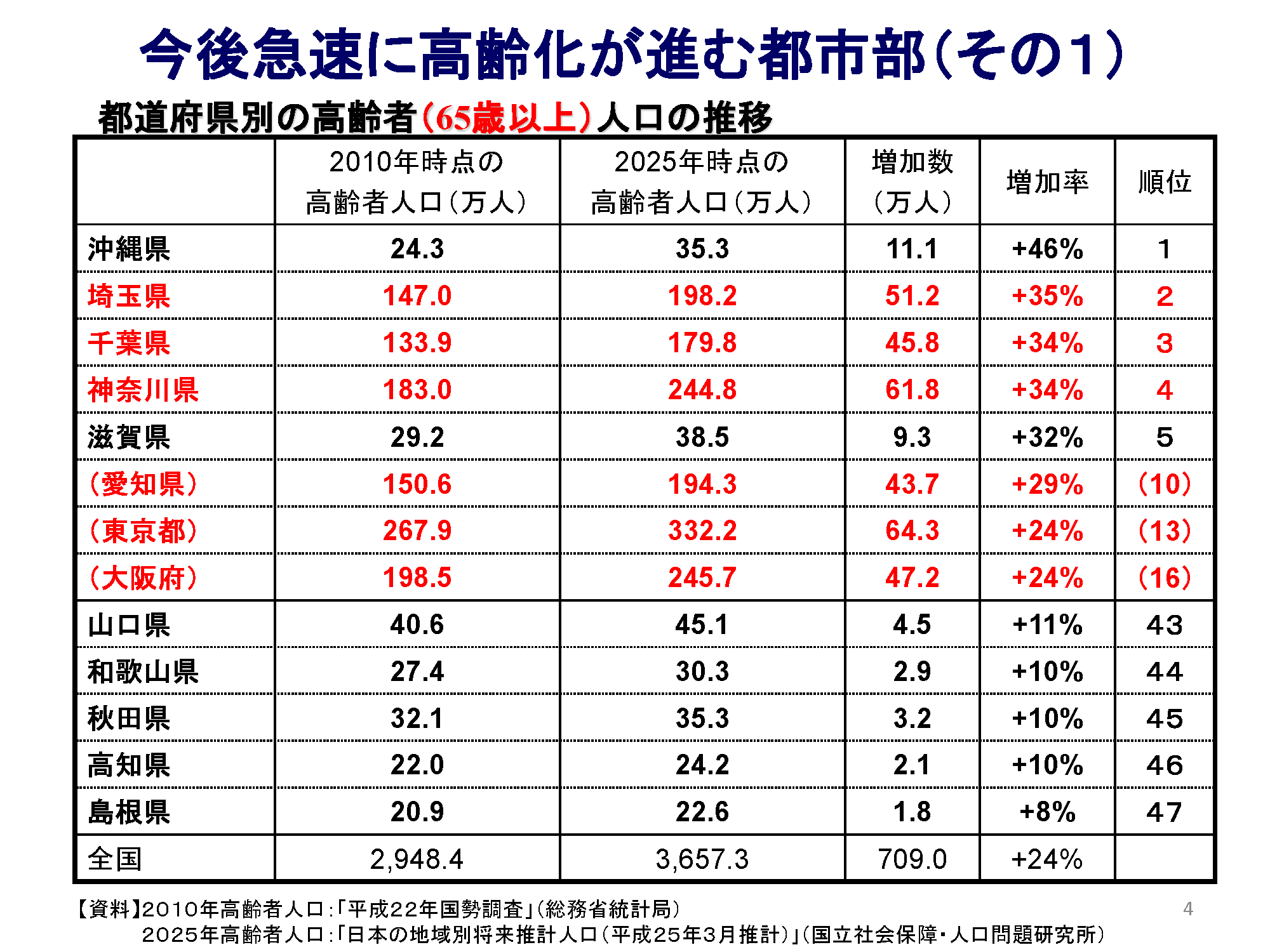 161
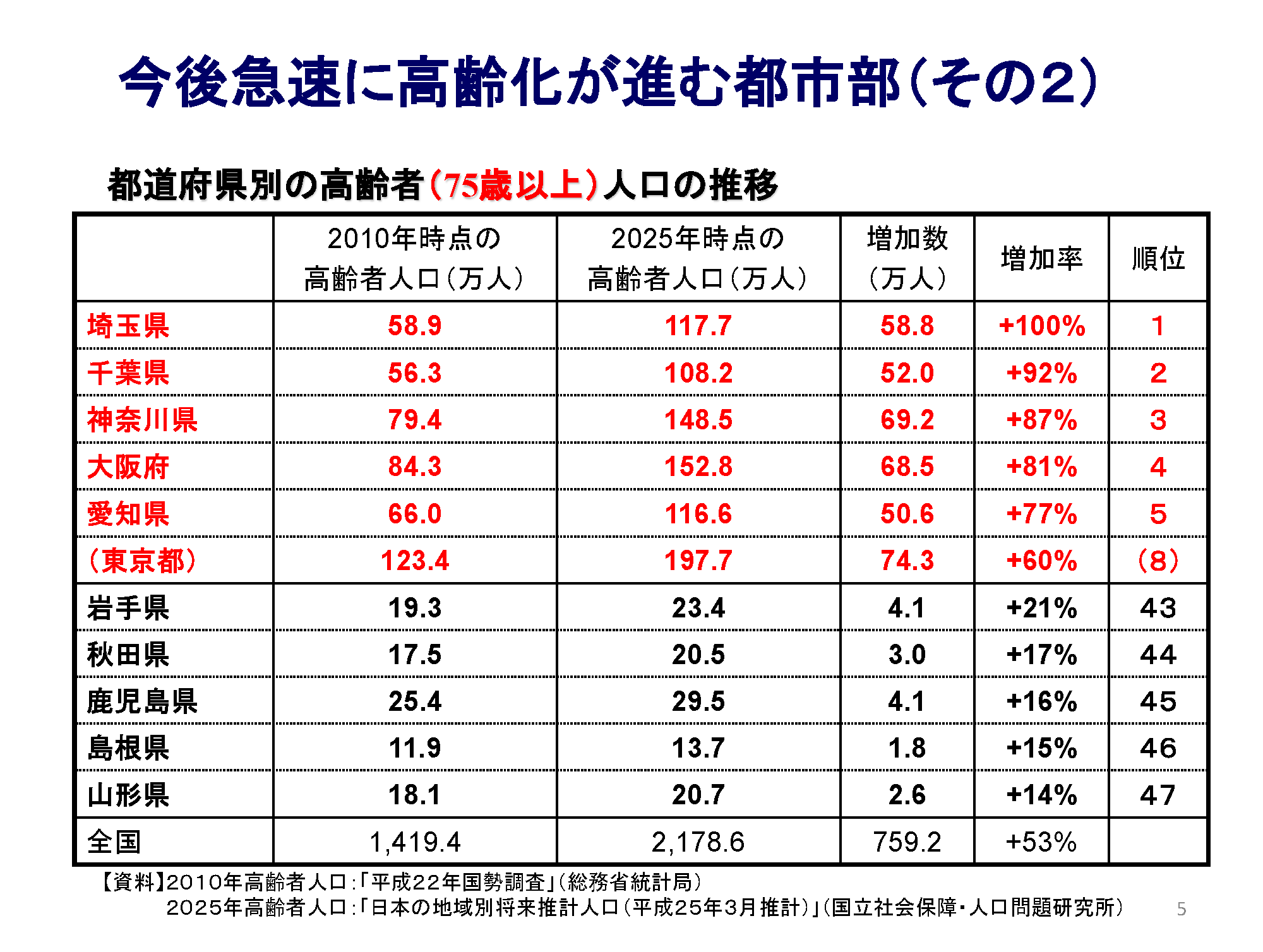 診療報酬改定に向けた準備
自院の環境の再確認
162
レセプトに関する動向
診療報酬改定に向けて
レセプトに関連する動向１
164
高齢者の一部負担金問題
１割負担の特例延長期限（平成２６年３月末まで）

「支払基金サービス向上計画」の第2次フォローアップ（平成24年度）（抜粋）
チェックマスタを活用したコンピュータチェックの対象品目・項目の拡充
【例】傷病名と医薬品の適応との対応の適否
９２６品目（平成２２年３月審査分）→５，２６２品目（平成２４年９月審査分）
突合点検・縦覧点検の実施、職員の審査事務能力の向上
診療報酬改定に向けて
レセプトに関連する動向４
165
診療報酬と介護報酬の突合点検の開始
入院中の患者（受けられない介護サービス）
医療と介護で同様のサービス
要介護・要支援者が受けられないサービス

注意すべき診療報酬
在宅患者訪問リハビリテーション指導管理料　等
医療と介護で同様のサービスがある場合
在宅患者連携指導料
要介護・要支援者には算定不可
在宅時医学総合管理料・特定施設入居時等医学総合管理料
居宅療養管理指導との関係
ご清聴ありがとうございました
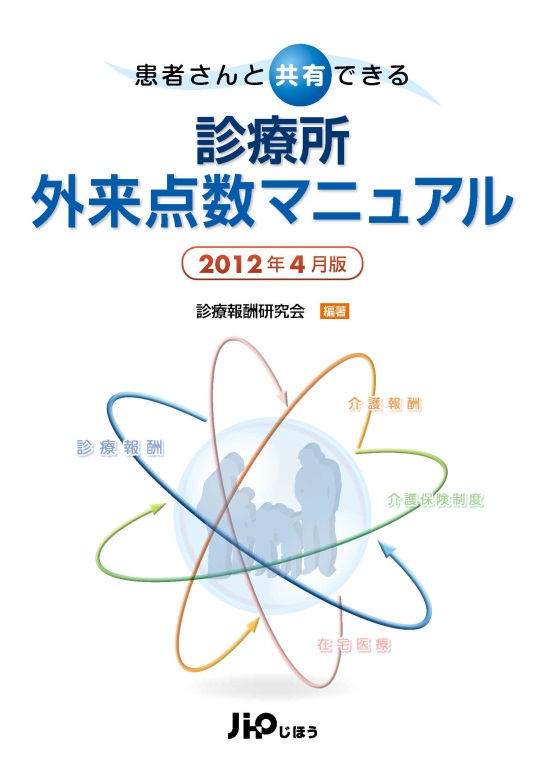 拙著が、じほう社より刊行予定です。
『患者さんと共有できる外来点数マニュアル
　　　　　　　　　　　　　　　　　　　２０１４年度版』
166